EE 350 / ECE 490Analog Communication Systems
Ch. 11 – Network Communications Telephone Systems
R. Munden - Fairfield University
2/23/2010
1
Figure 11-1   Telephone representation.
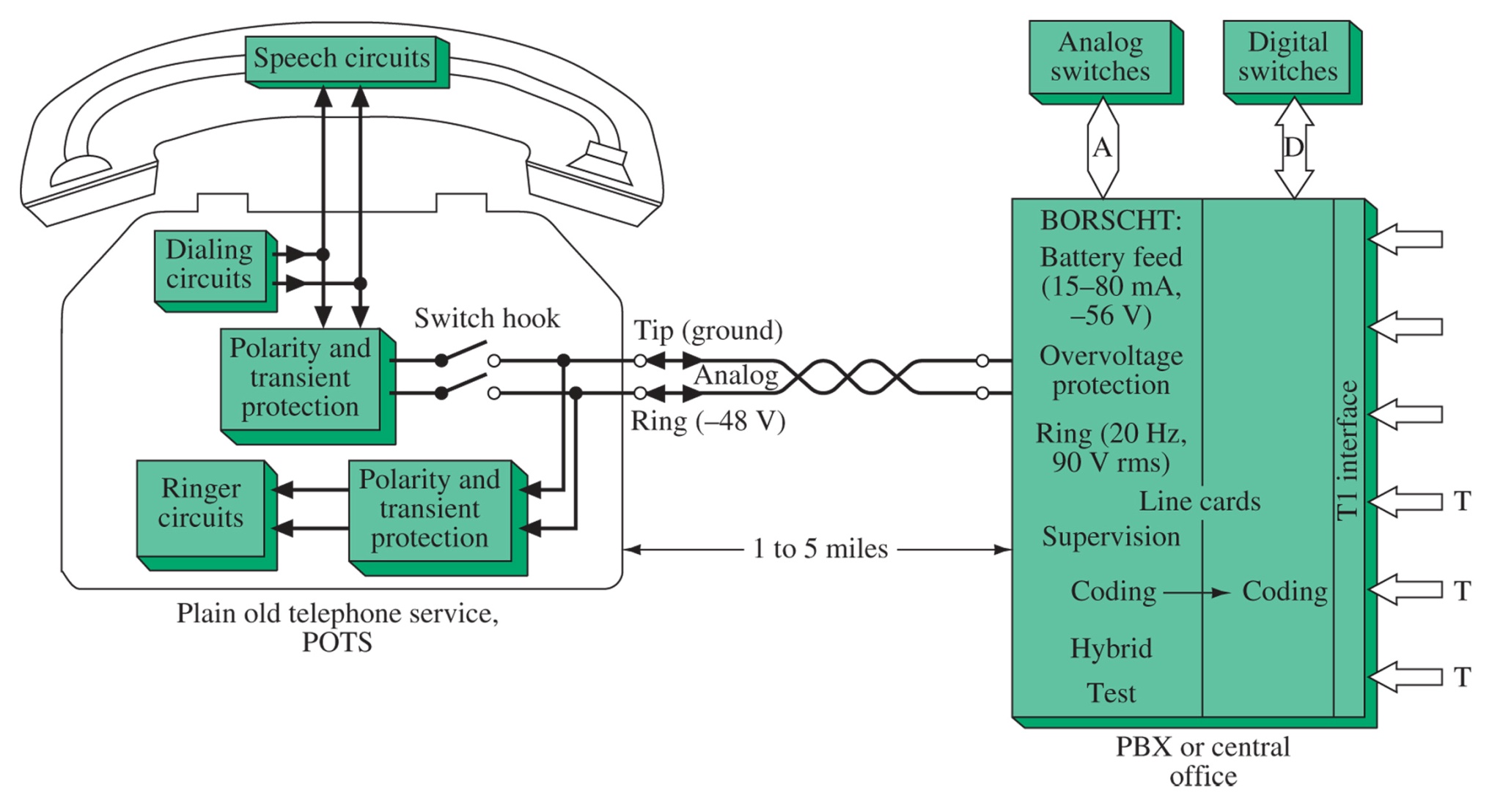 Figure 11-2   Touch-tone dialing.
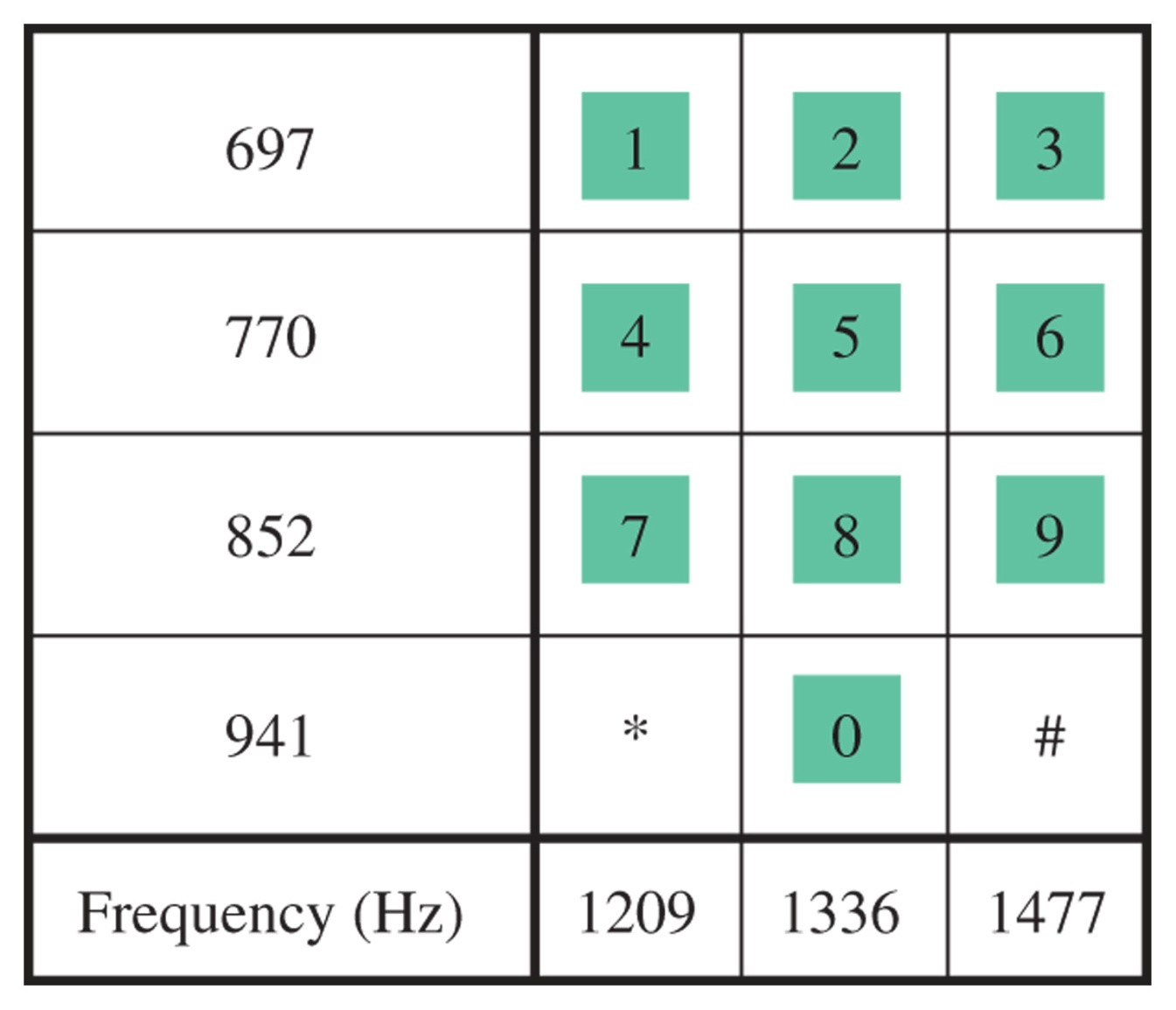 Figure 11-3   Telephone system block diagram.
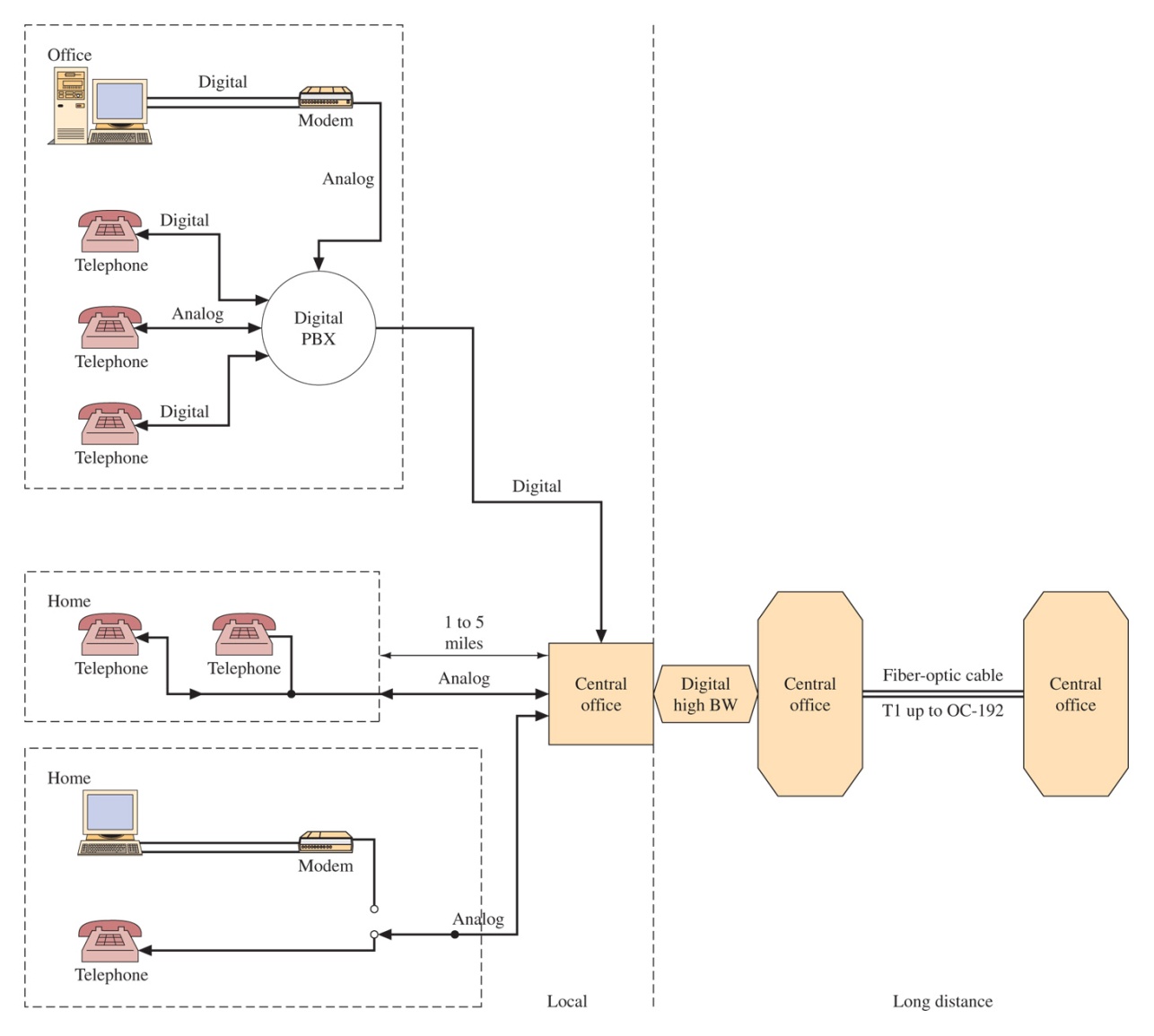 Figure 11-4   Two- to four-wire conversion.
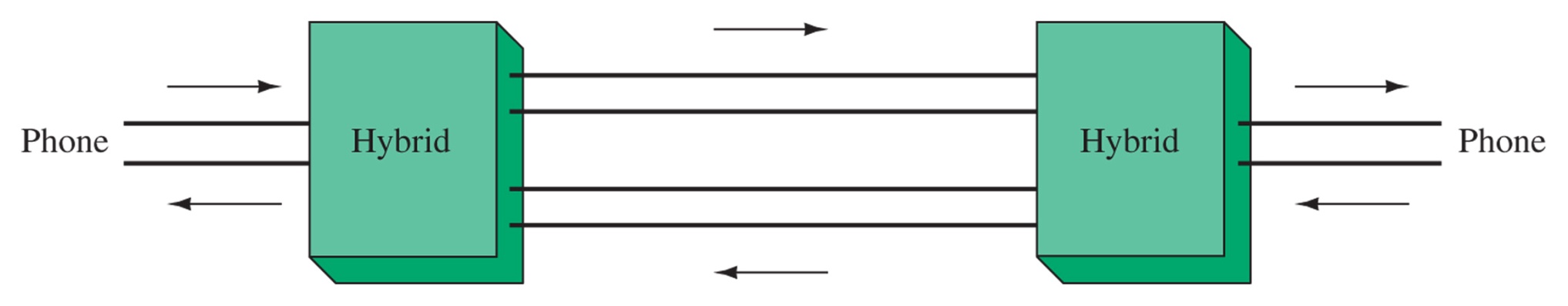 Figure 11-5   Attenuation for 12,000 ft of 26-gauge wire.
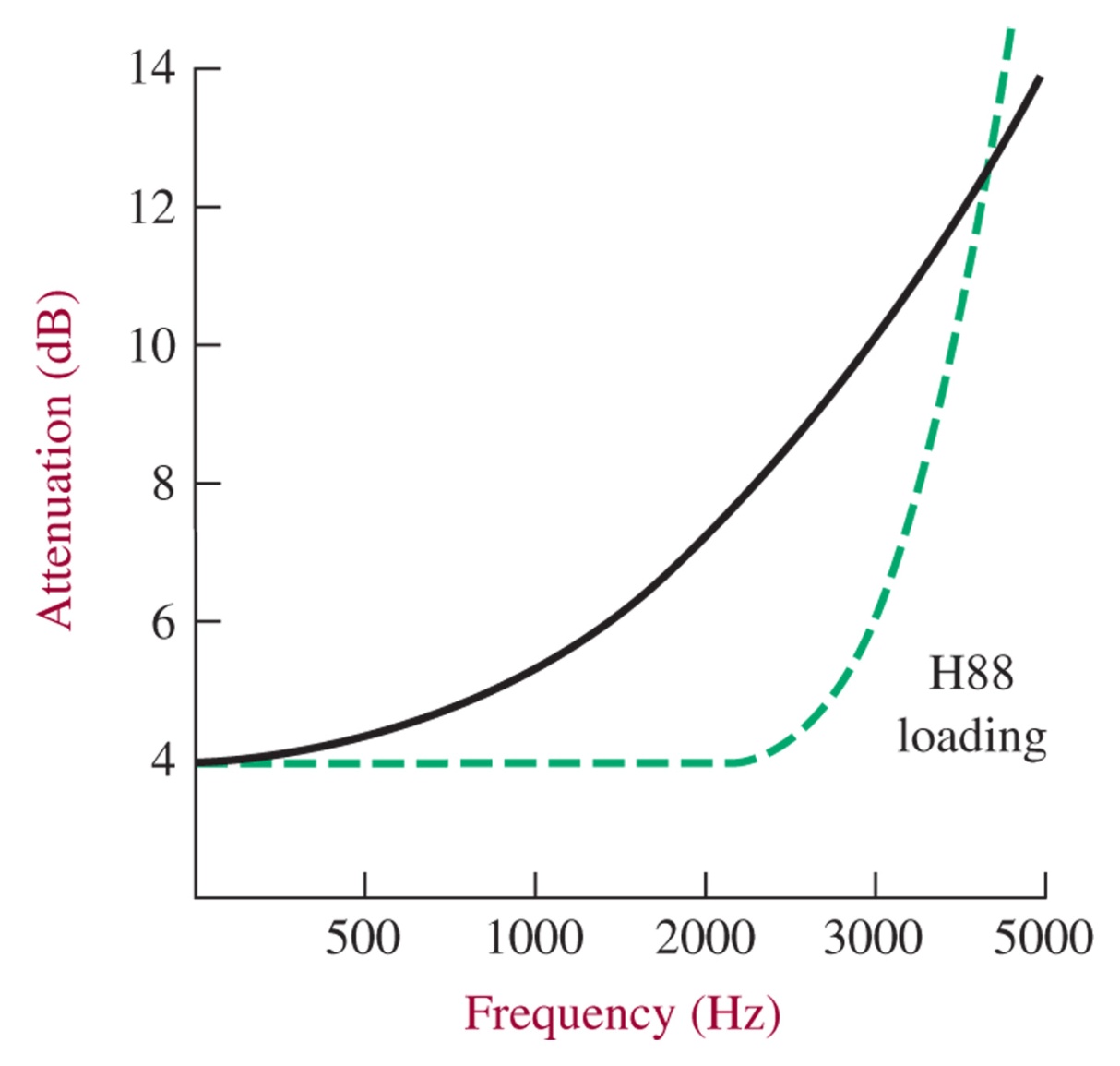 Figure 11-6   Attenuation distortion limit for 3002 channel.
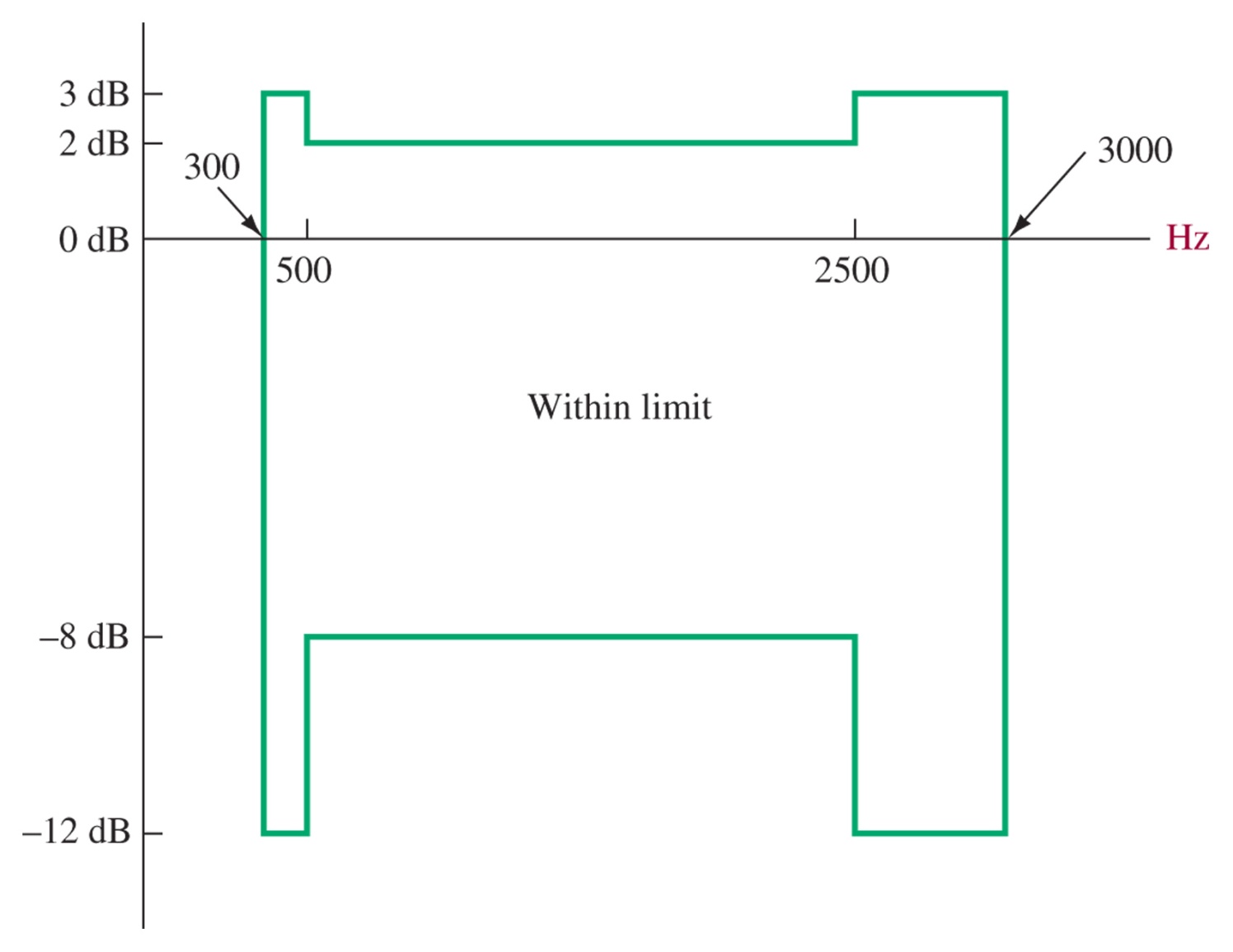 Figure 11-7   Delay equalization.
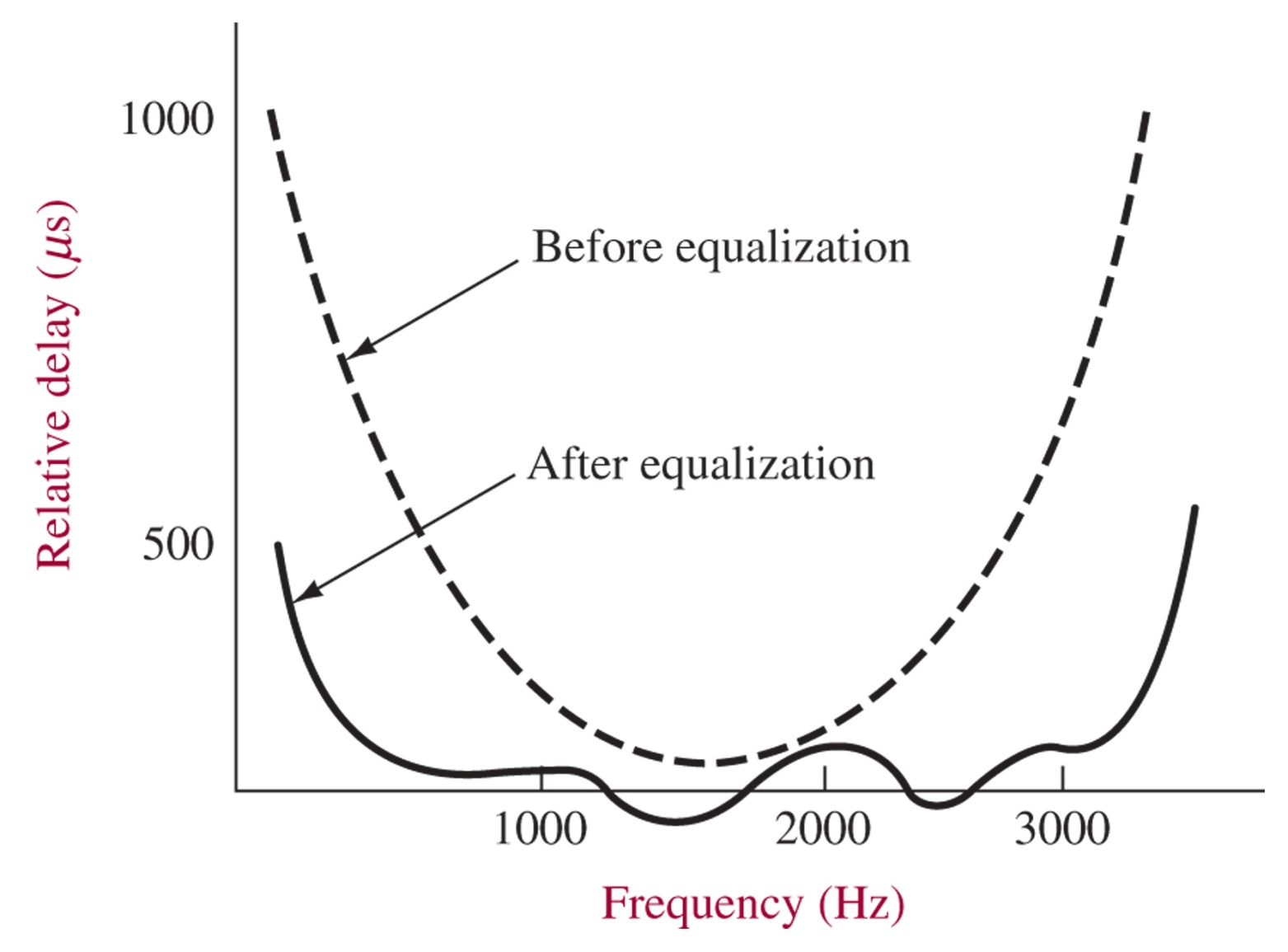 Figure 11-8   SS7 levels.
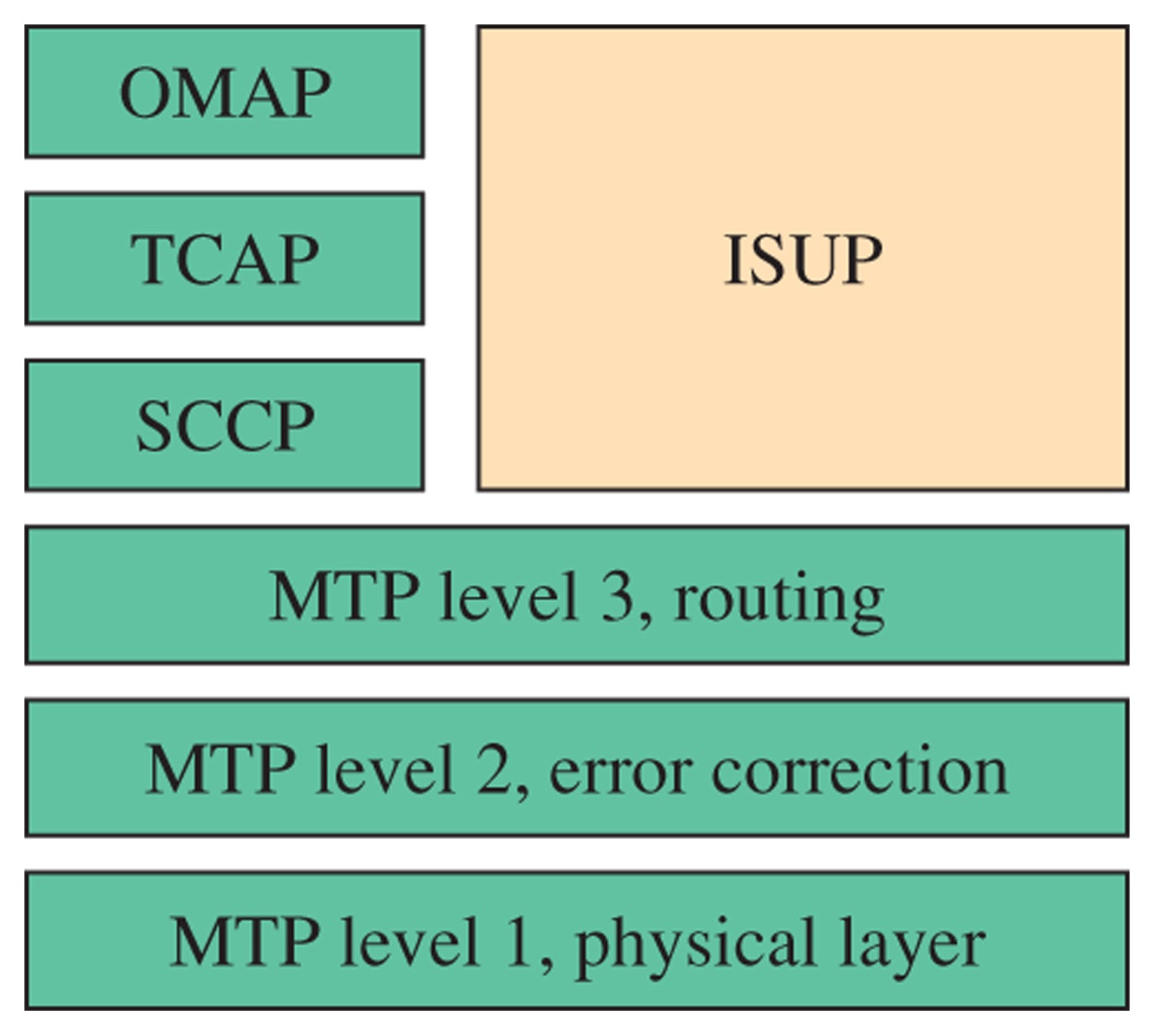 Figure 11-9   An example of captured telephone signaling messages as displayed using a Tektronix  K15 protocol analyzer.
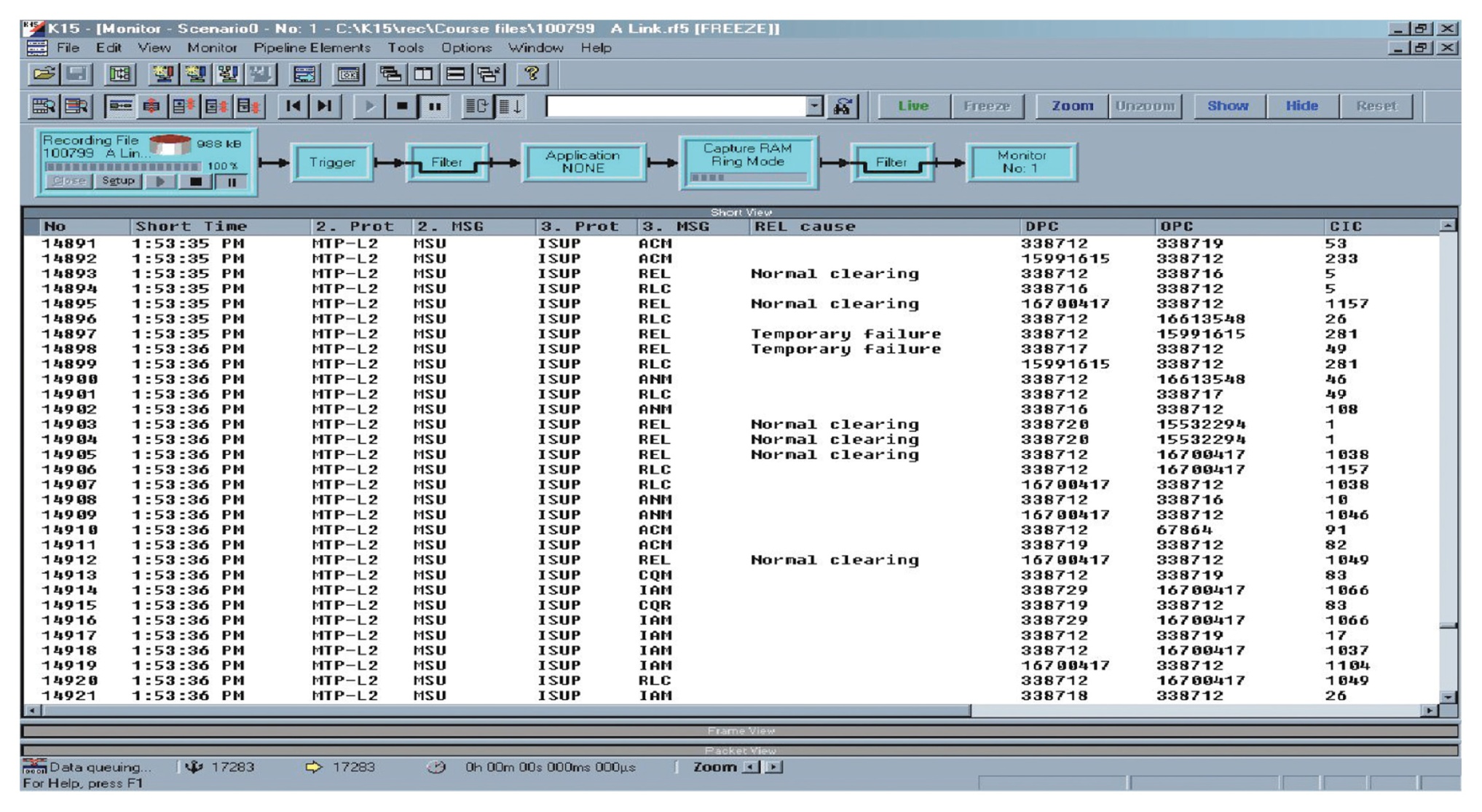 Figure 11-10   Configuration on the protocol analyzer set to display only the “temporary failure messages.
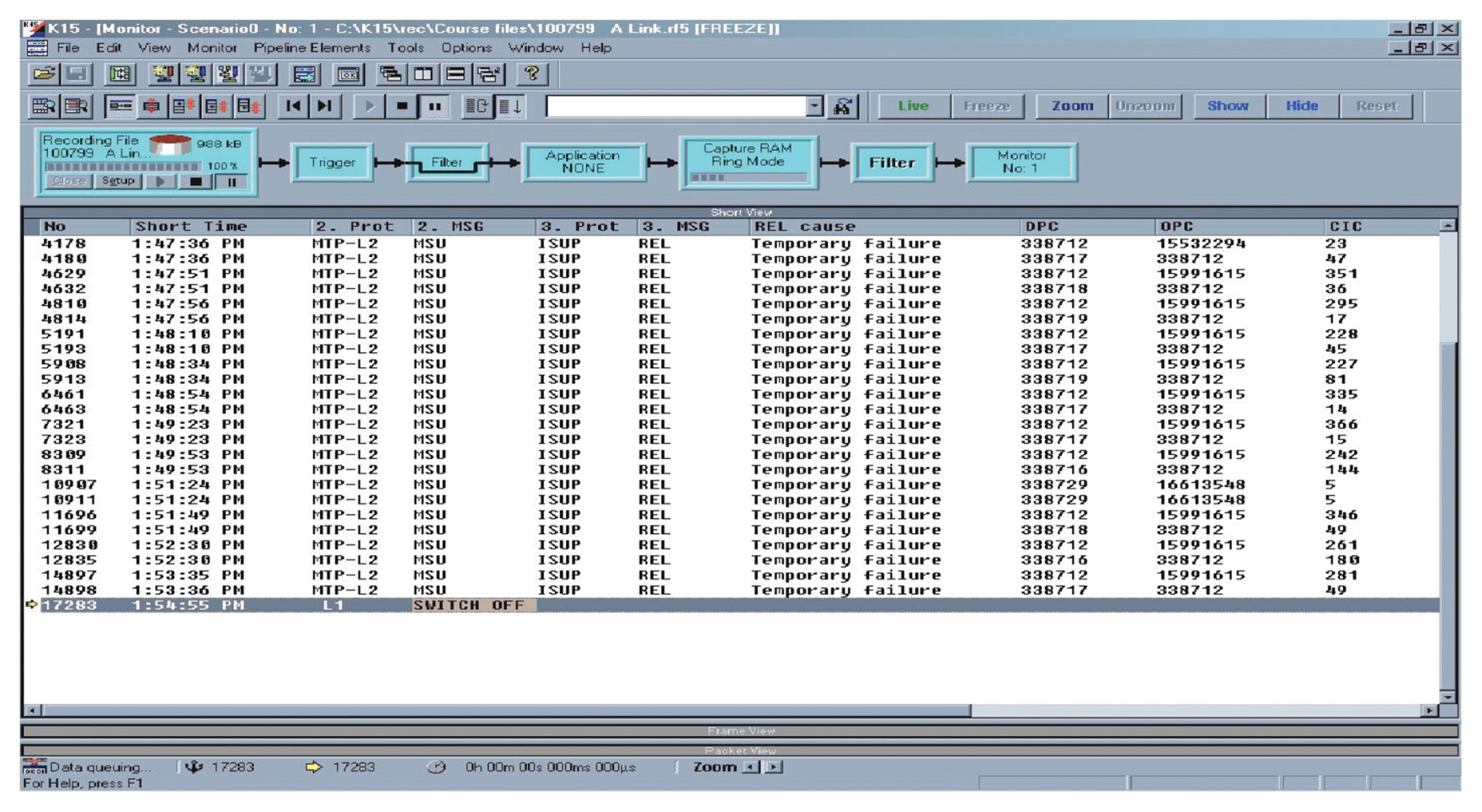 EE 350 / ECE 490Analog Communication Systems
Ch. 12 – Transmission Lines
R. Munden - Fairfield University
2/23/2010
12
Objectives
Describe the operational characteristics of twisted-pair cable and its testing considerations
Describe the physical characteristics of standard transmission lines and calculate Z0
Calculate the velocity of propagation and the delay factor
Analyze wave propagation and reflection for various line configurations
Describe how standing waves are produced and calculate the standing wave ratio
Use the Smith chart to find input impedance and match loads to a line with matching sections and single-stub tuners
Explain the use of line sections to simulate discrete circuitry
Troubleshoot the location of a line break using TDR concepts
12-1 Introduction
A transmission line is the conductive connections between system elements that carry signal power.

At RF you can’t simply consider “wires” to be short circuits
Energy may also be reflected back
12-2 Types of Transmission Lines
Two-Wire Open Line
Twisted Pair
Unshielded Twisted Pair (UTP)
Shielded Pair
Coaxial Lines
Balanced/Unbalanced Lines
Two-Wire Open Line
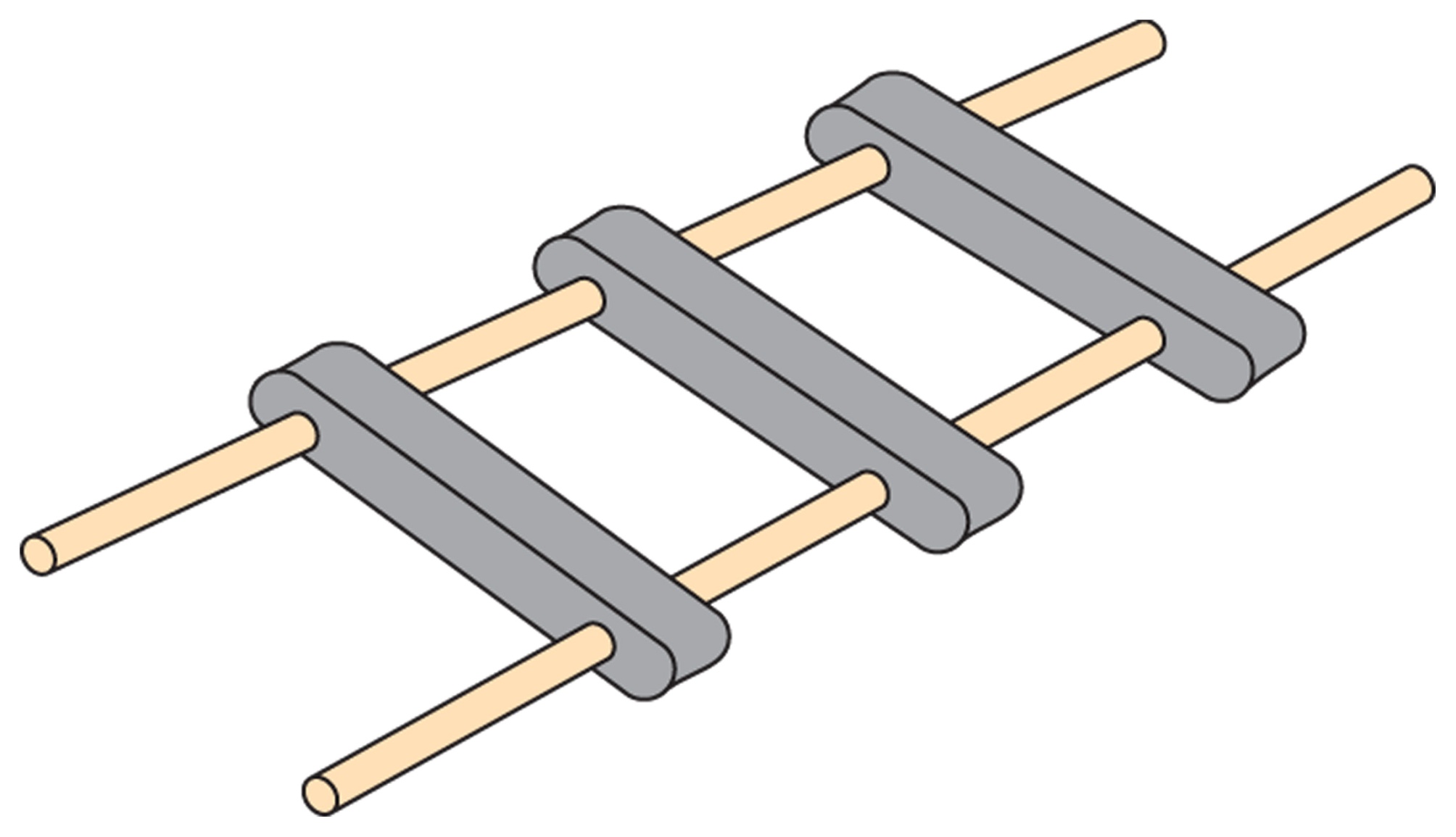 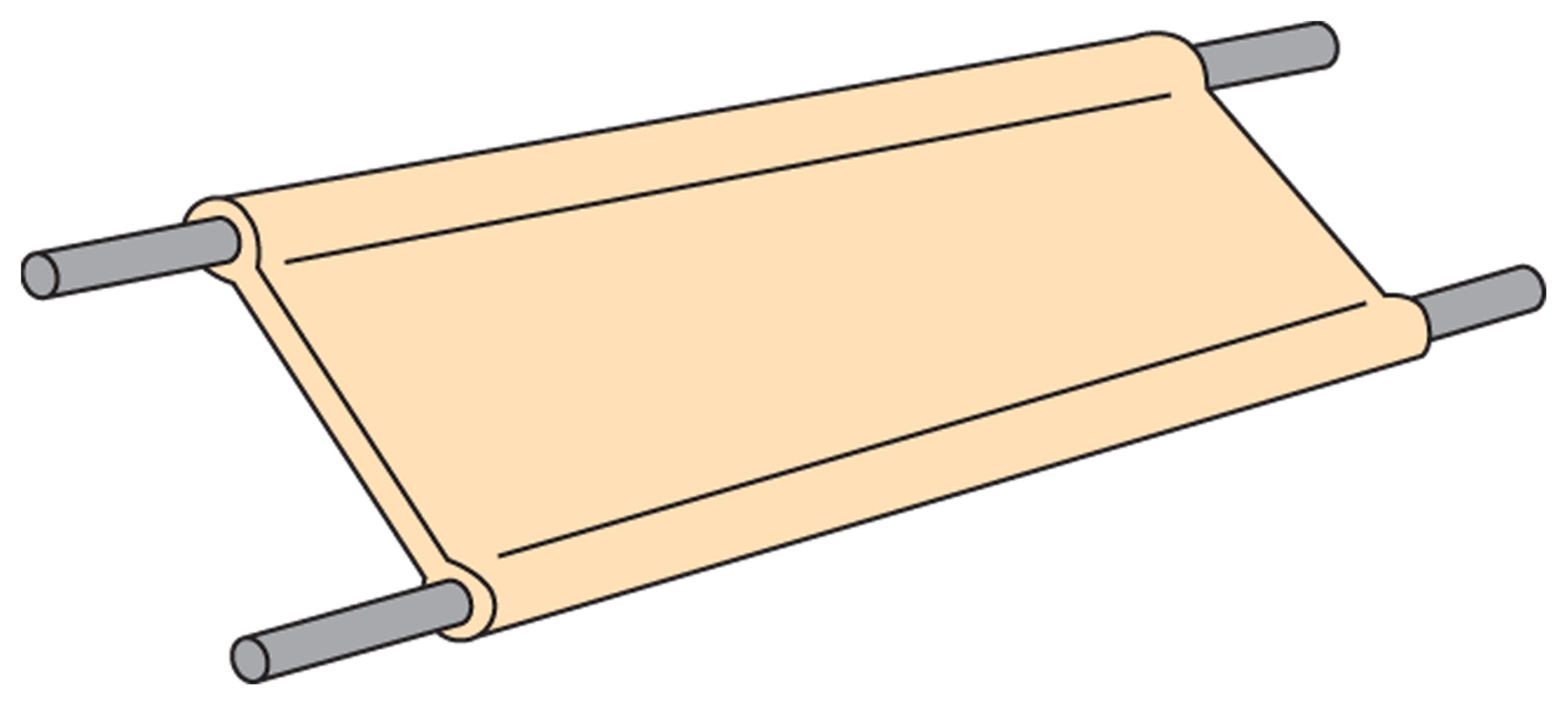 Figure 12-1   Parallel two-wire line.
Figure 12-2   Two-wire ribbon-type lines.
Used antenna and transmitter or receiver
Unshielded Twisted Pair (UTP)
UTP very common in LANs, now CAT6 and 5e capable of 1000 Mbps for 100 m.
4 color-coded twisted pairs w/ RJ-45 connector
Achieving high data rates depends on low attenuation and near-end crosstalk (NEXT)
Delay skew (from uneven lengths) is also important in high speed communications
Return loss is related to signal power reflection due to impedance changes throughout the cable.
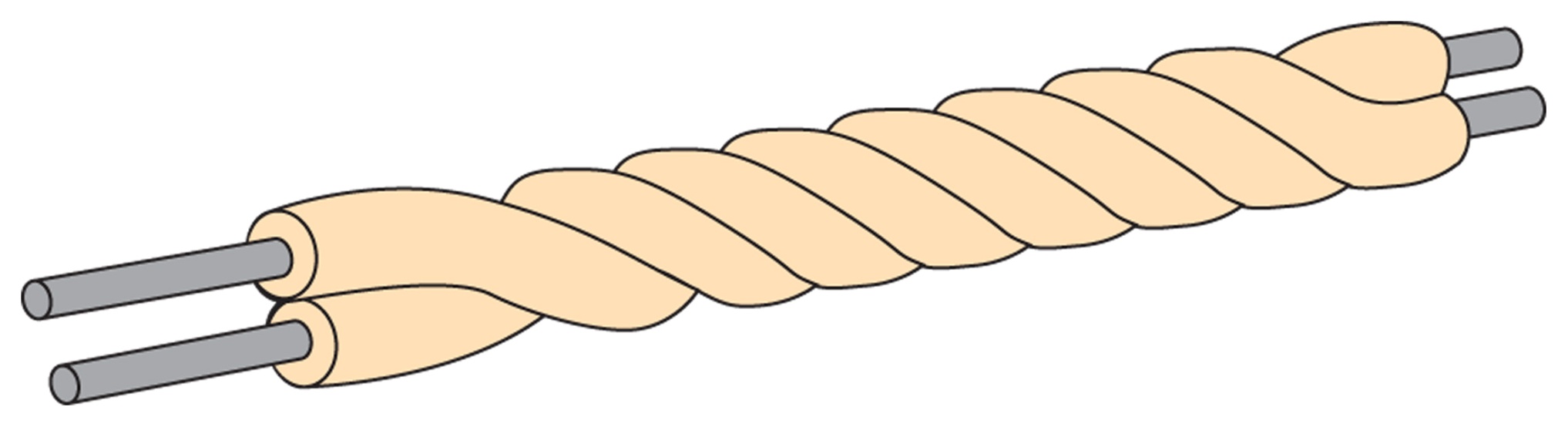 Figure 12-3   Twisted pair.
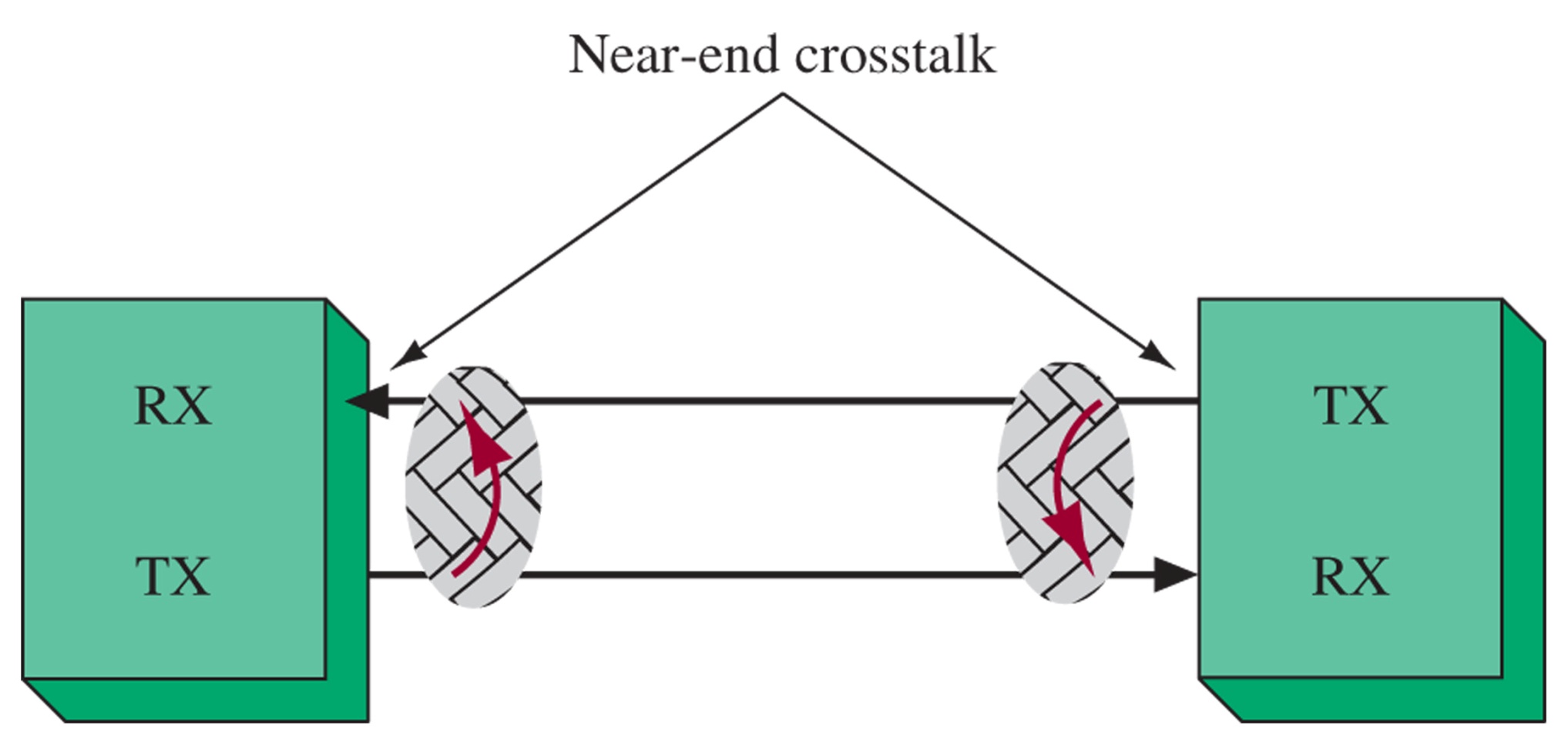 Figure 12-4   A graphical illustration of near-end crosstalk.
Shielded Pair
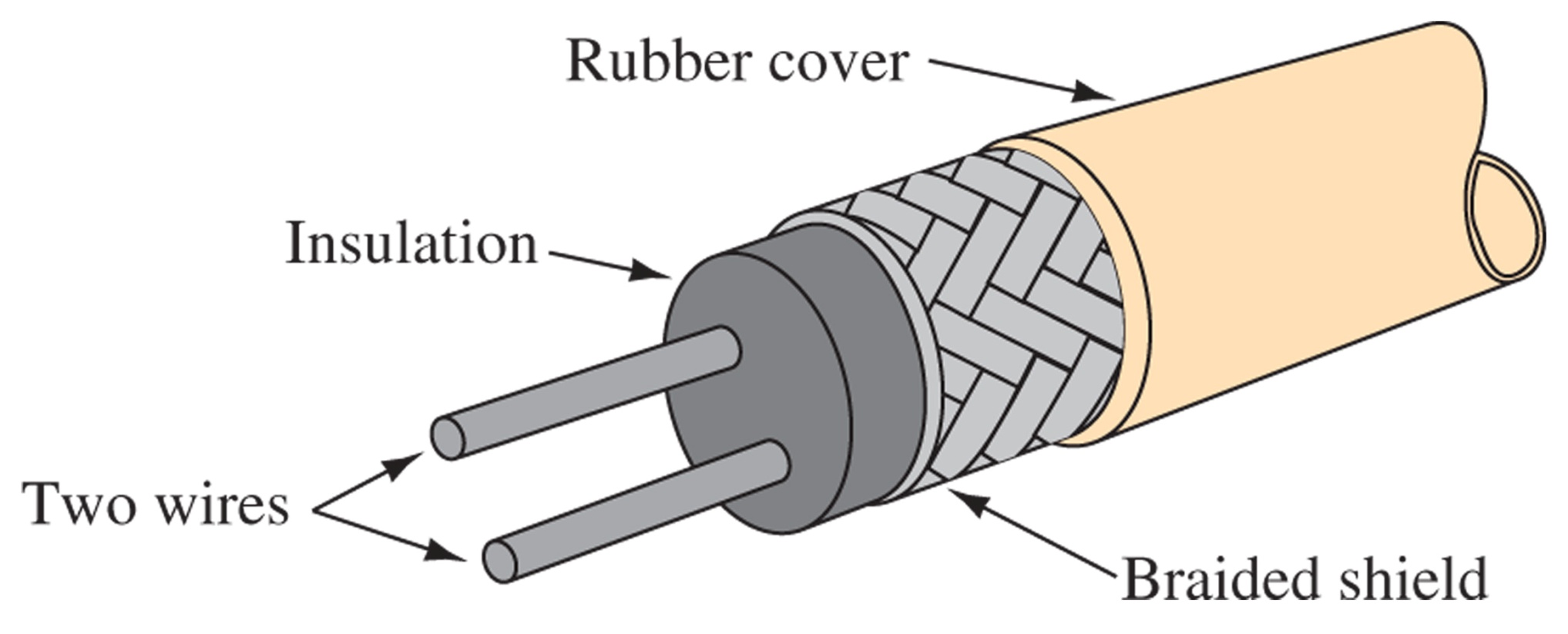 Figure 12-5   Shielded pair.
Conductors are balanced to ground due to shielding cable
Outside interference is minimized 
Cross-talk is minimized
Coaxial
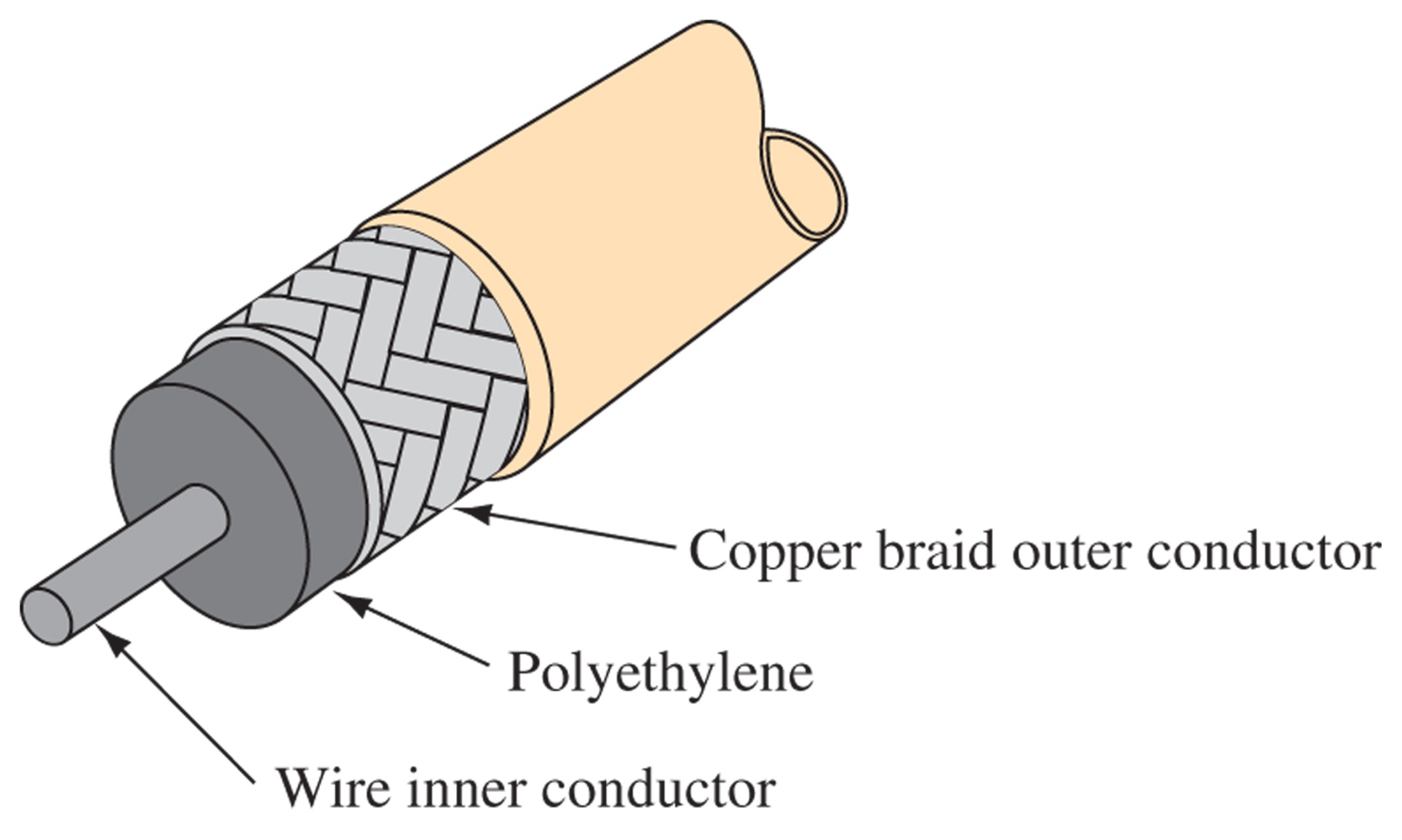 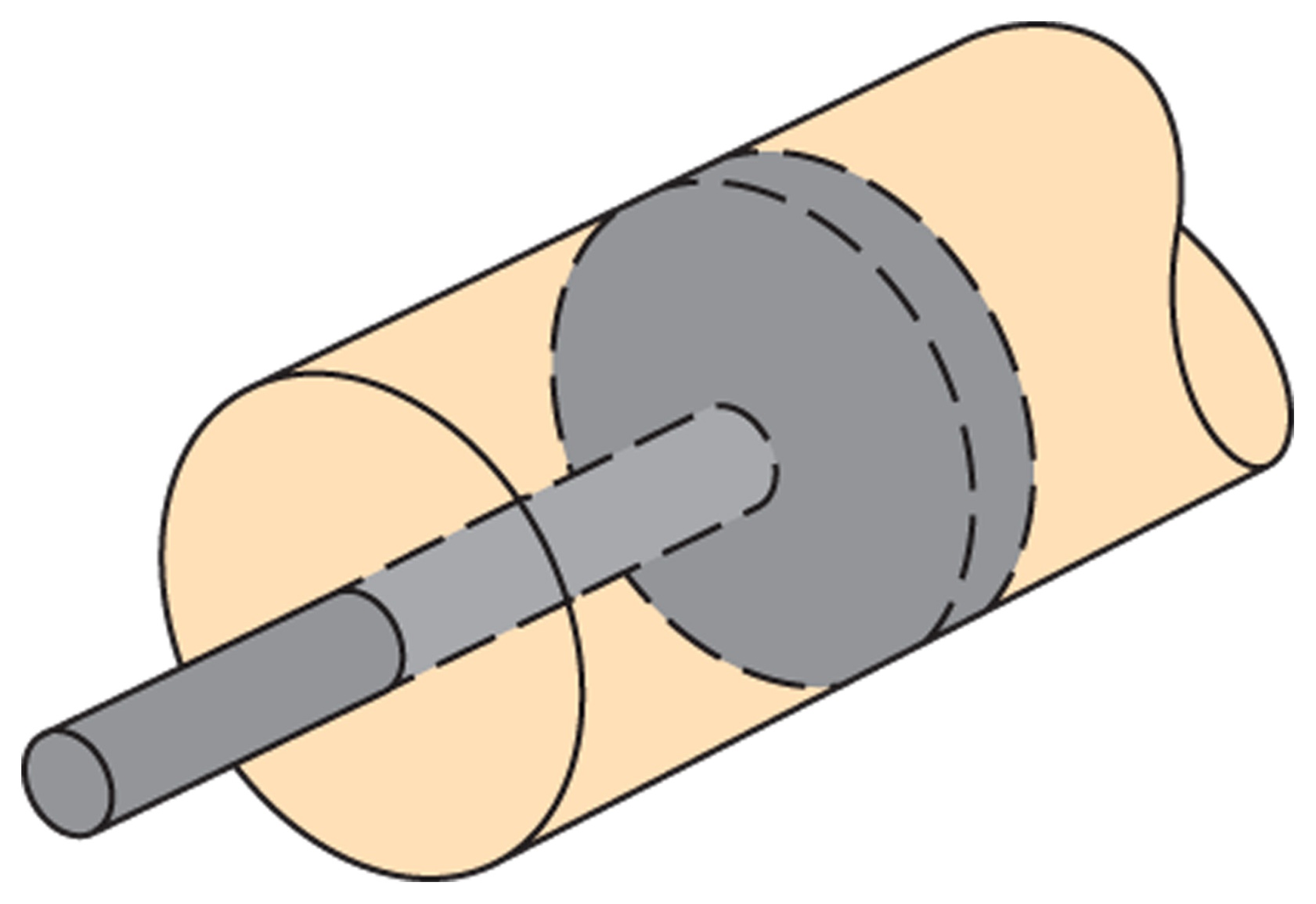 Figure 12-6   Rigid; Air coaxial: cable with washer  insulator.
Figure 12-7   Flexible coaxial. Most common version of coax; more lossy, but easier to make and use
Most common form of transmission line
Coax Connectors
Balanced/Unbalanced Lines
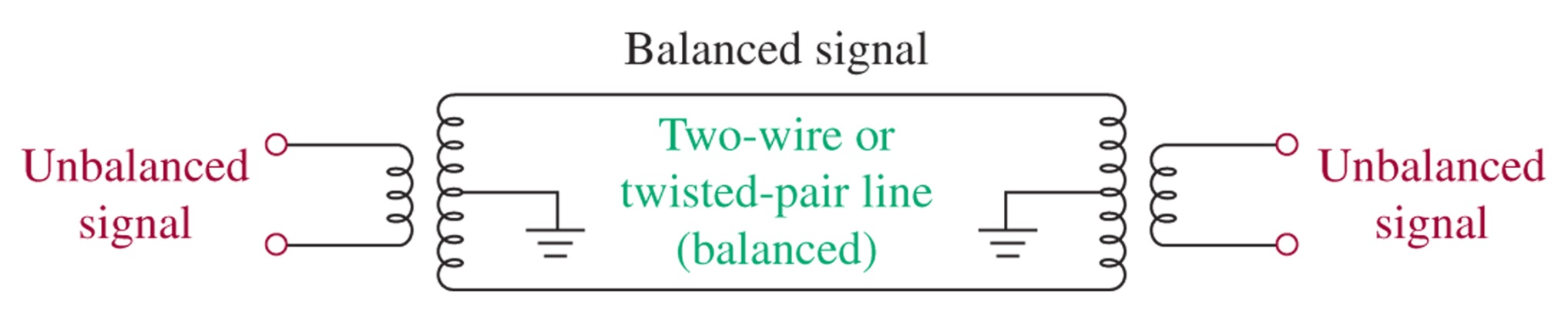 180° out of phase for CMR
Figure 12-8   Balanced/unbalanced conversion. Uses a center-tapped Transformer as a Balun.
12-3 Electrical Characteristics of Transmission Lines
Generator (Input) is nearest source
Load (Receiving) end is nearest load

No line is perfect, there are always electrons moving through the dielectric.

In a uniform line, one section can represent the entire line
Two-Wire Transmission Line
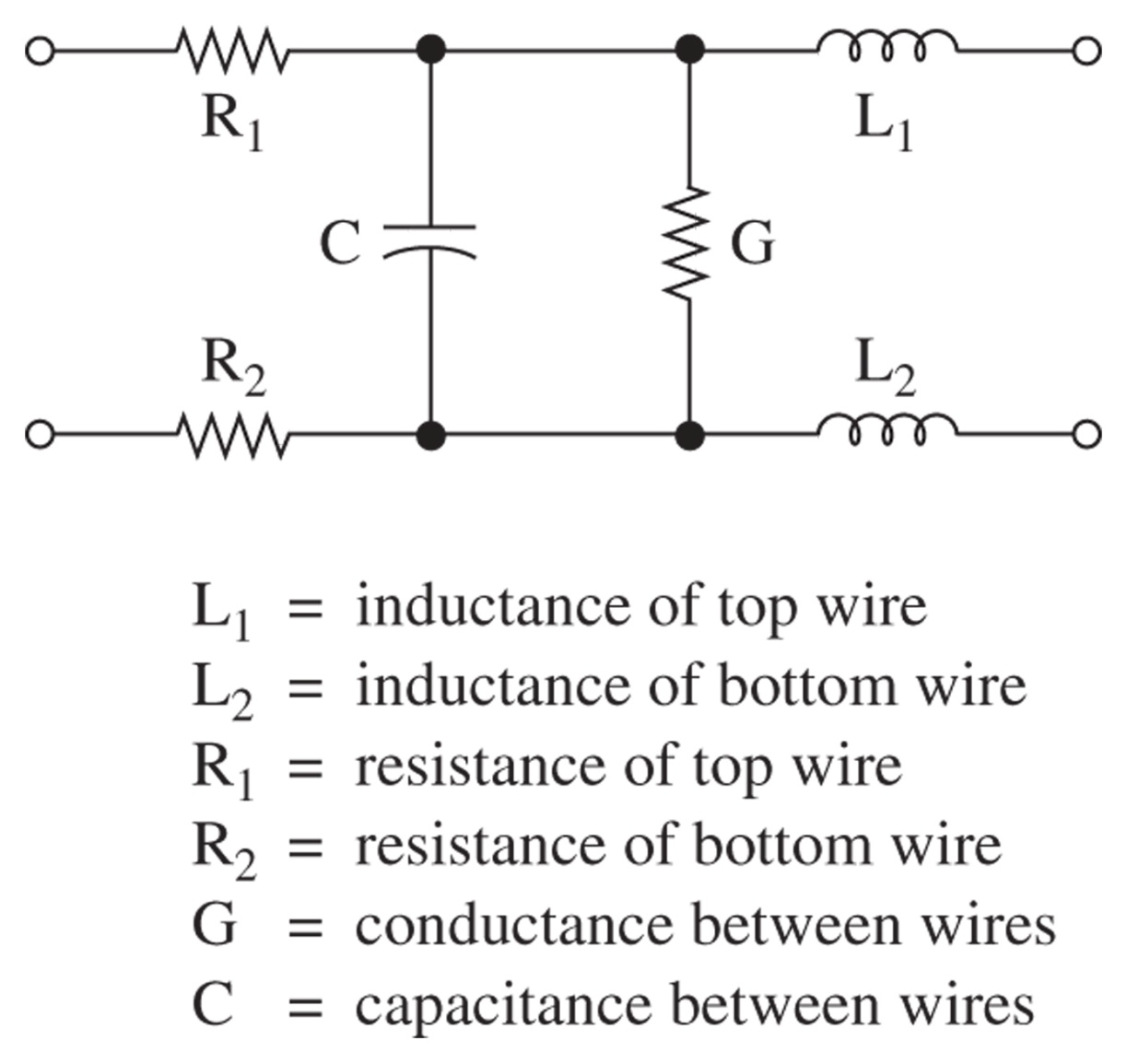 Figure 12-9 Equivalent circuit for a two-wire transmission line
Characteristic Impedance
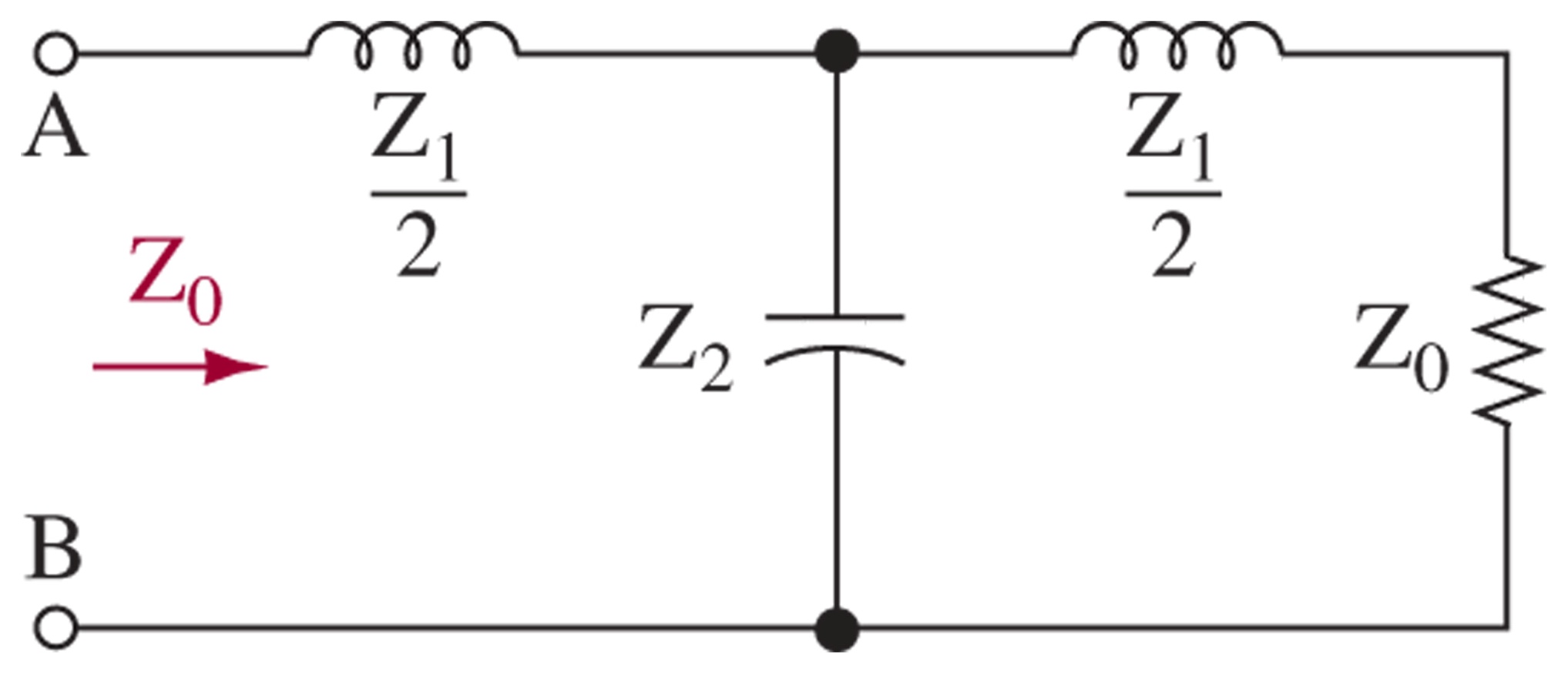 Fig 12-10 Simplified circuit terminated with characteristic impedance
Determining Characteristic Impedance
For Two-wire lines:




For Coax lines:
Transmission Line Losses
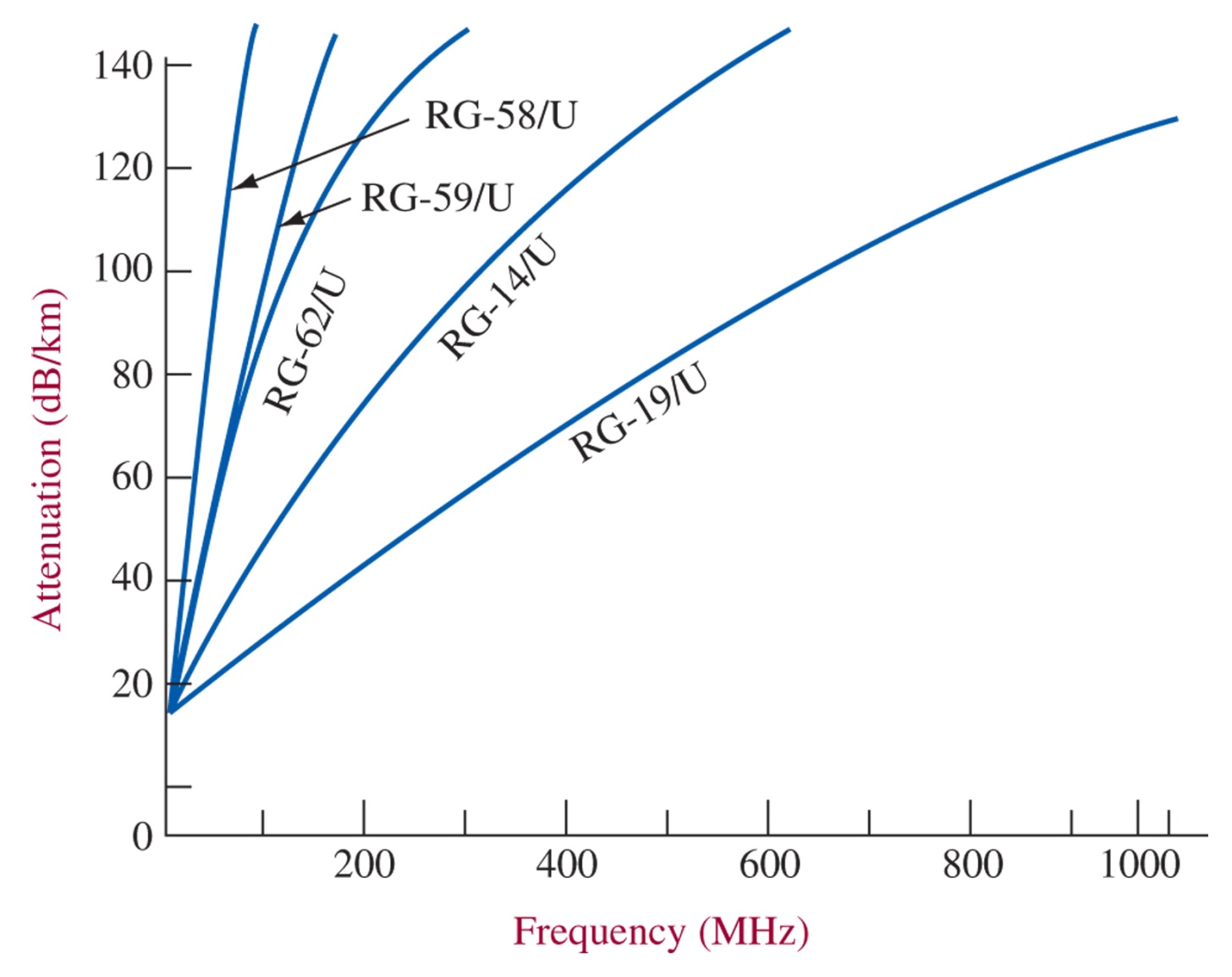 Copper Losses – I2R goes up at high frequency due to skin effect
Dielectric Losses – increases with voltage and frequency.  Best with air, or low dielectric constant.
Induction or Radiation Losses – minimized with grounded coax and proper termination
Figure 12-11   Line attenuation characteristics.
12-4 Propagation of DC Voltage Down a Line
Physical Explanation of Propagation
Velocity of Propagation
Delay Line
Wavelength
DC Propagation
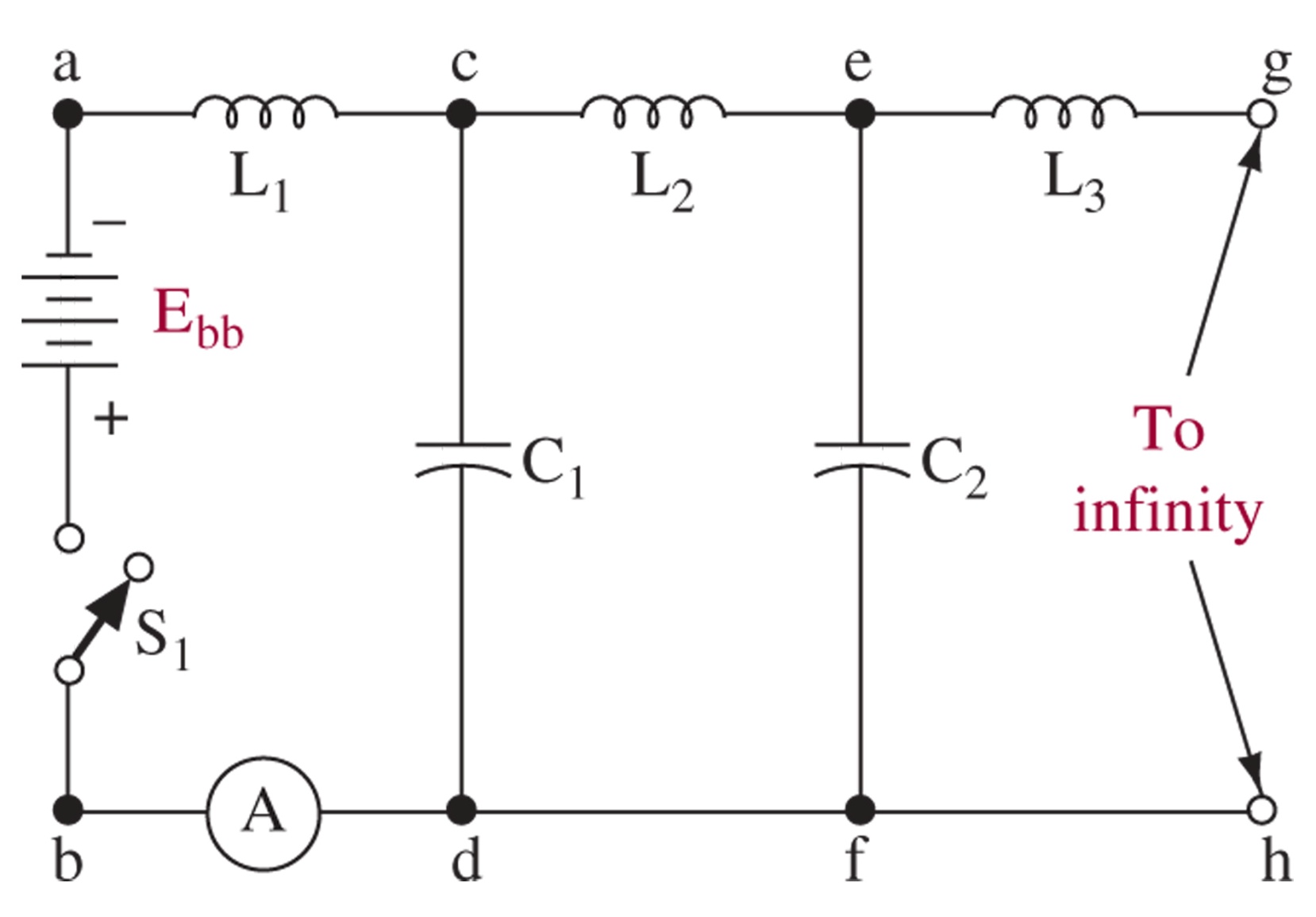 Figure 12-12   DC voltage applied to a transmission line.
Look at it as sequential charging of capacitors through the inductors
Velocity of Propagation
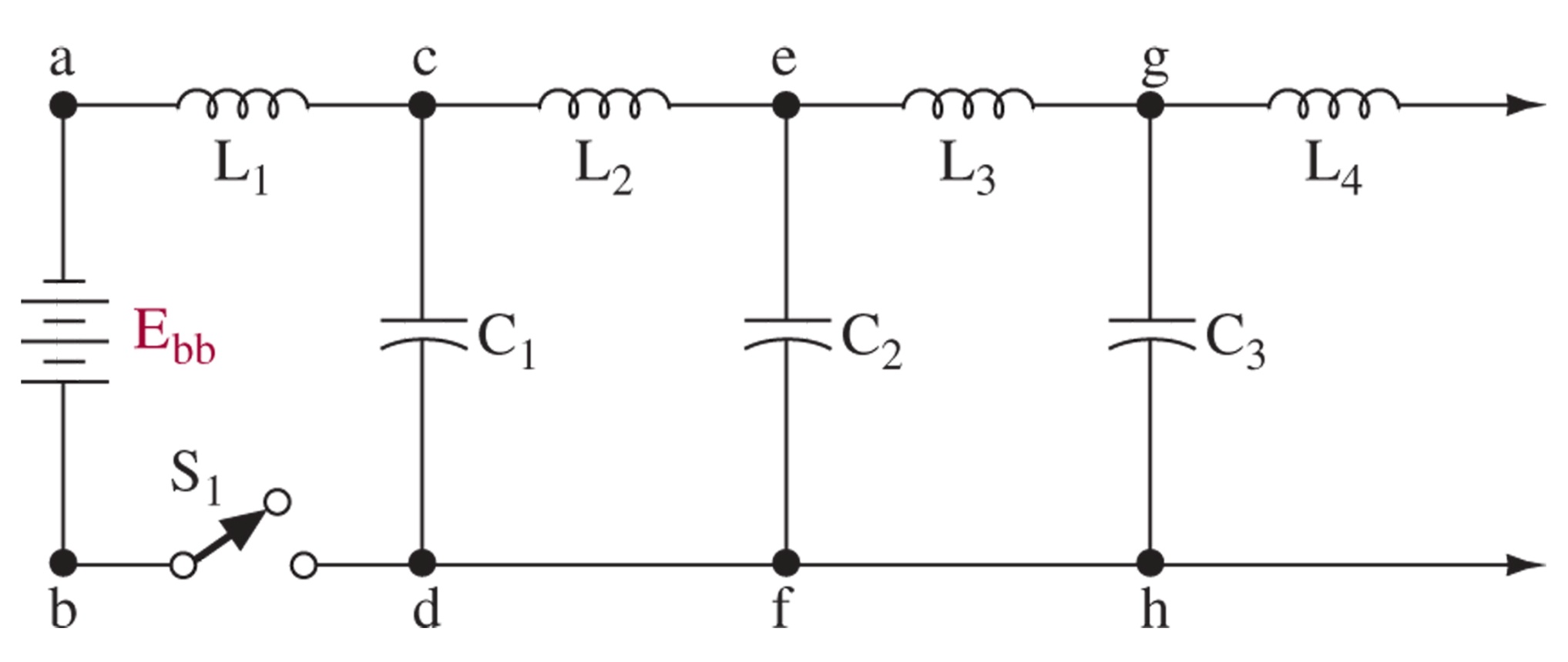 Wavelength in a line:
12-5 Nonresonant Line
Traveling DC Waves
Traveling AC Waves

Definition of a line terminated in its characteristic impedance
Traveling DC Waves
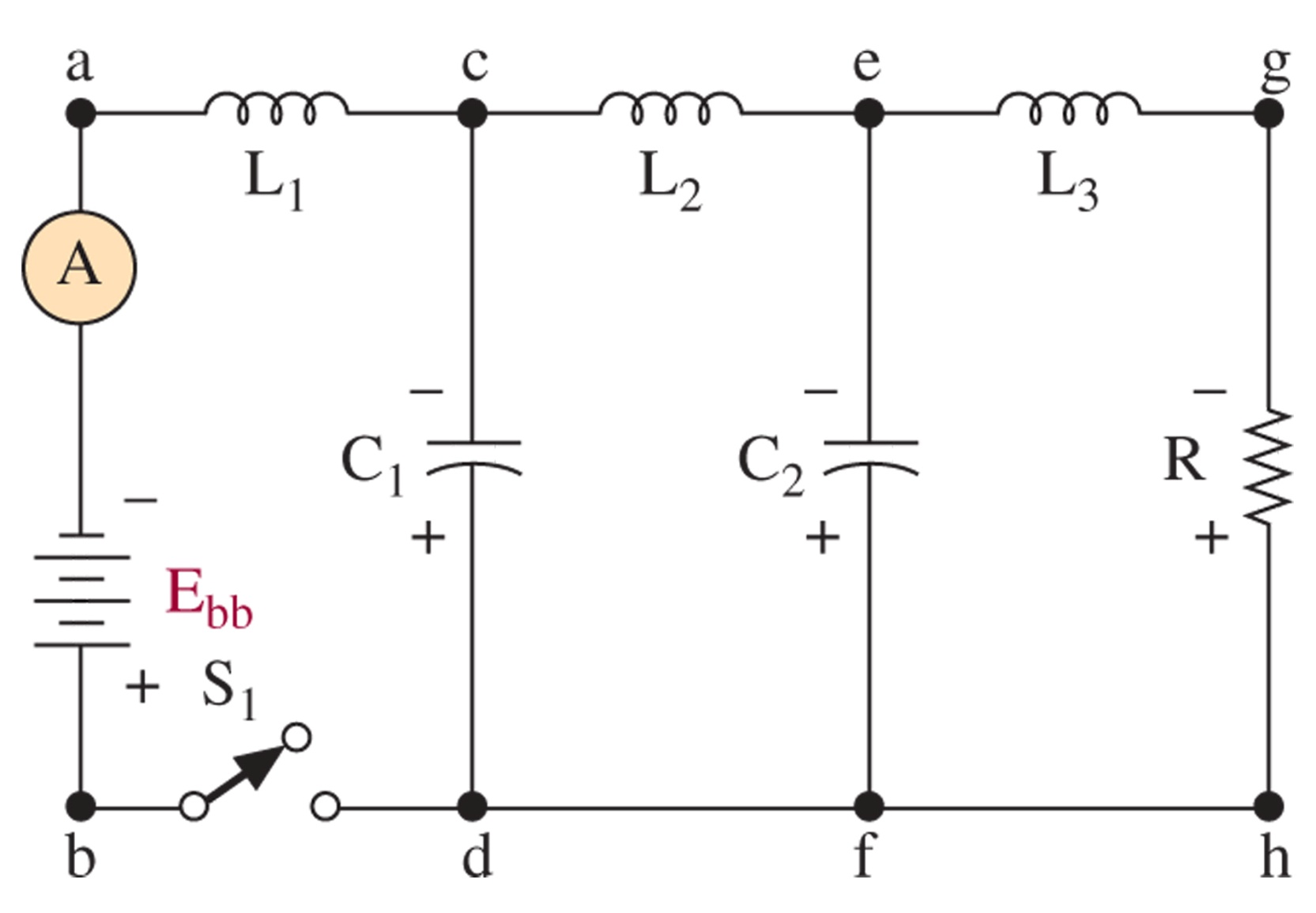 Figure 12-14   Charged nonresonant line.
Traveling AC Waves
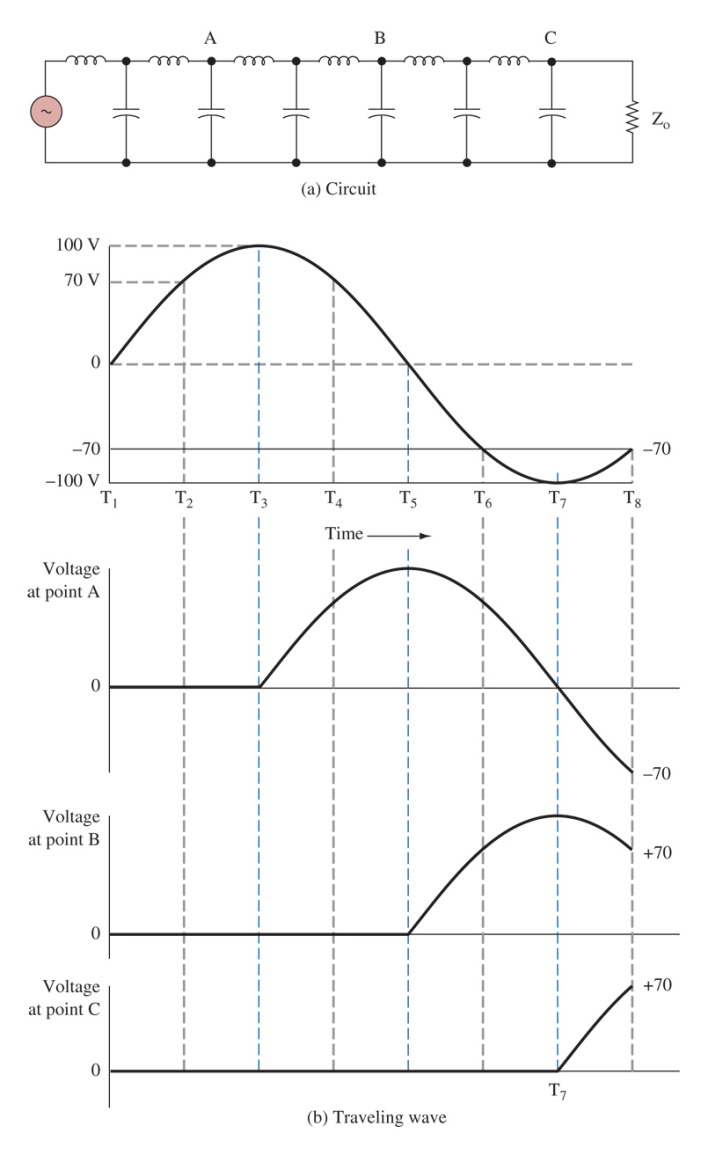 AC signals move as a wavefront

The instantaneous voltage along the points of the line reproduce the signal generator

All the power is absorbed by the termination resistor
12-6 Resonant Transmission Line
DC Applied to an Open-Circuited Line
Incident and Reflected Waves
DC Applied to a Short-Circuited Line
Standing Waves: Open Line
Standing Waves: Shorted Line
DC on an Open Circuit Line
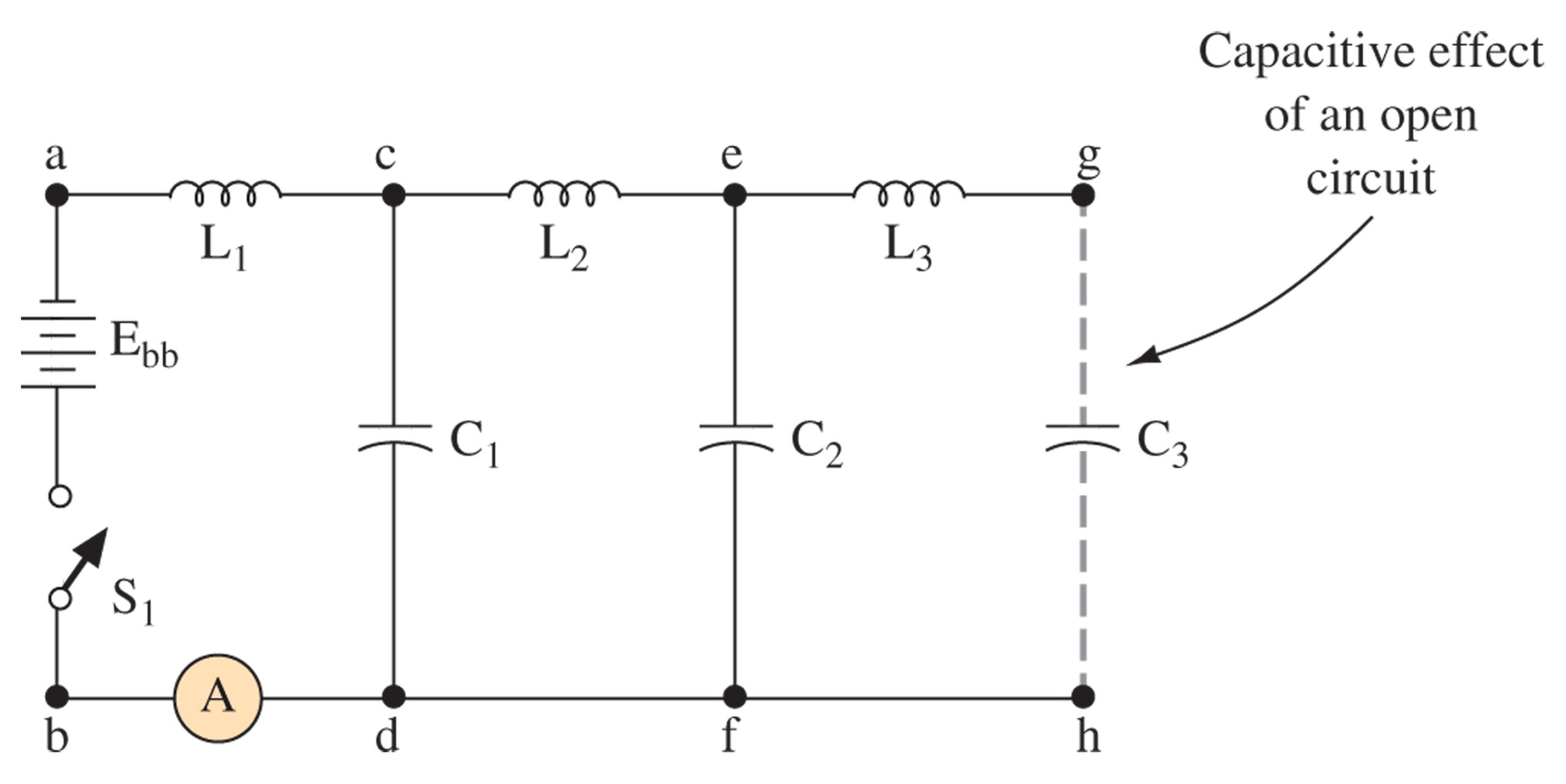 Figure 12-16   Open-ended transmission line.
Voltage propagates to the end charging C3, then since no current can flow the charge in the inductors must dissipate into the capacitors, causes 2x voltage to be reflected back to the input
Incident and Reflected Waves
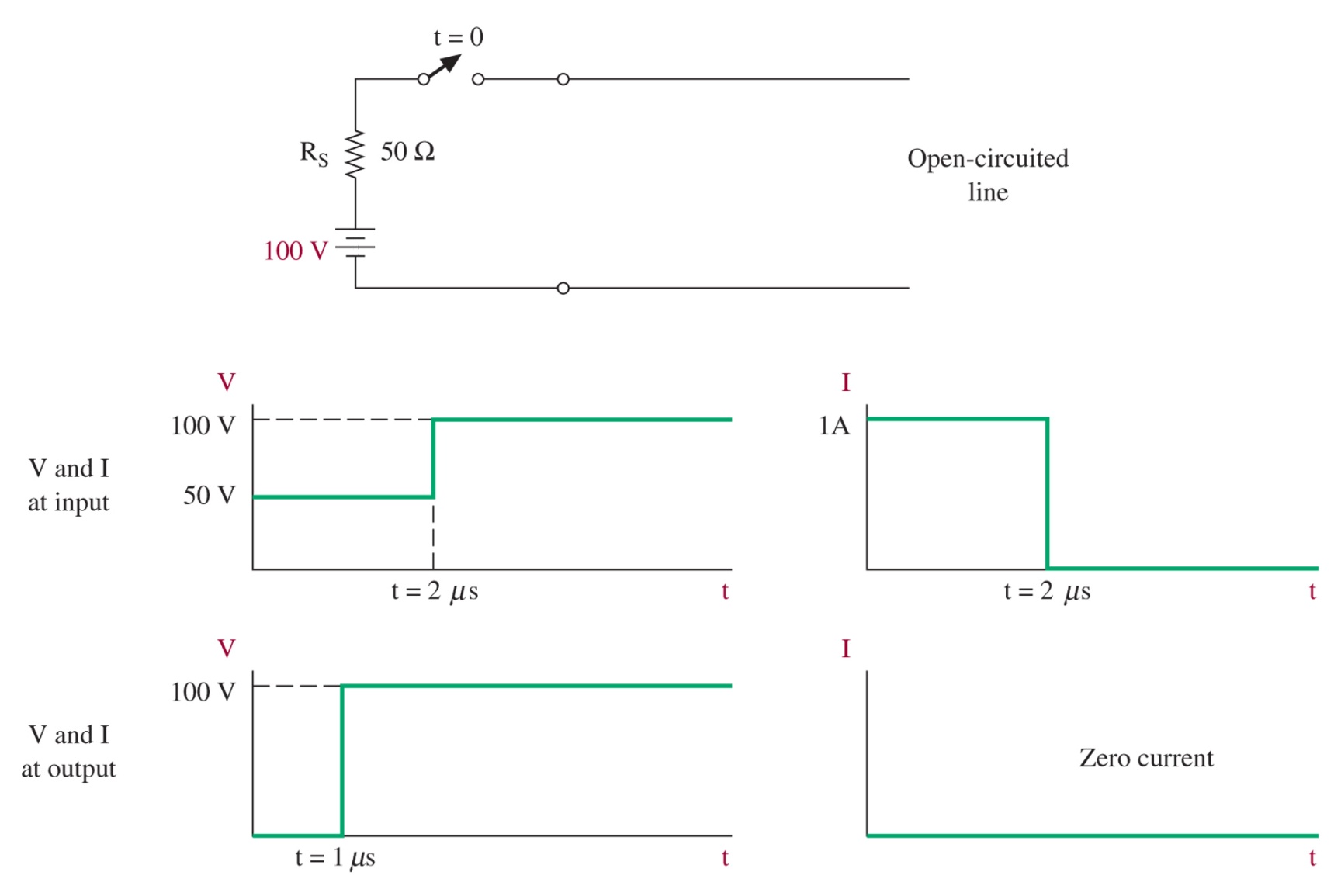 Reflected V in phase
Reflected I out of phase
Figure 12-17   Direct current applied to an open-circuited line.
In DC at 1us the load “sees” DC, but the source doesn’t “see” DC until 1us
DC Applied to a Short-Circuited Line
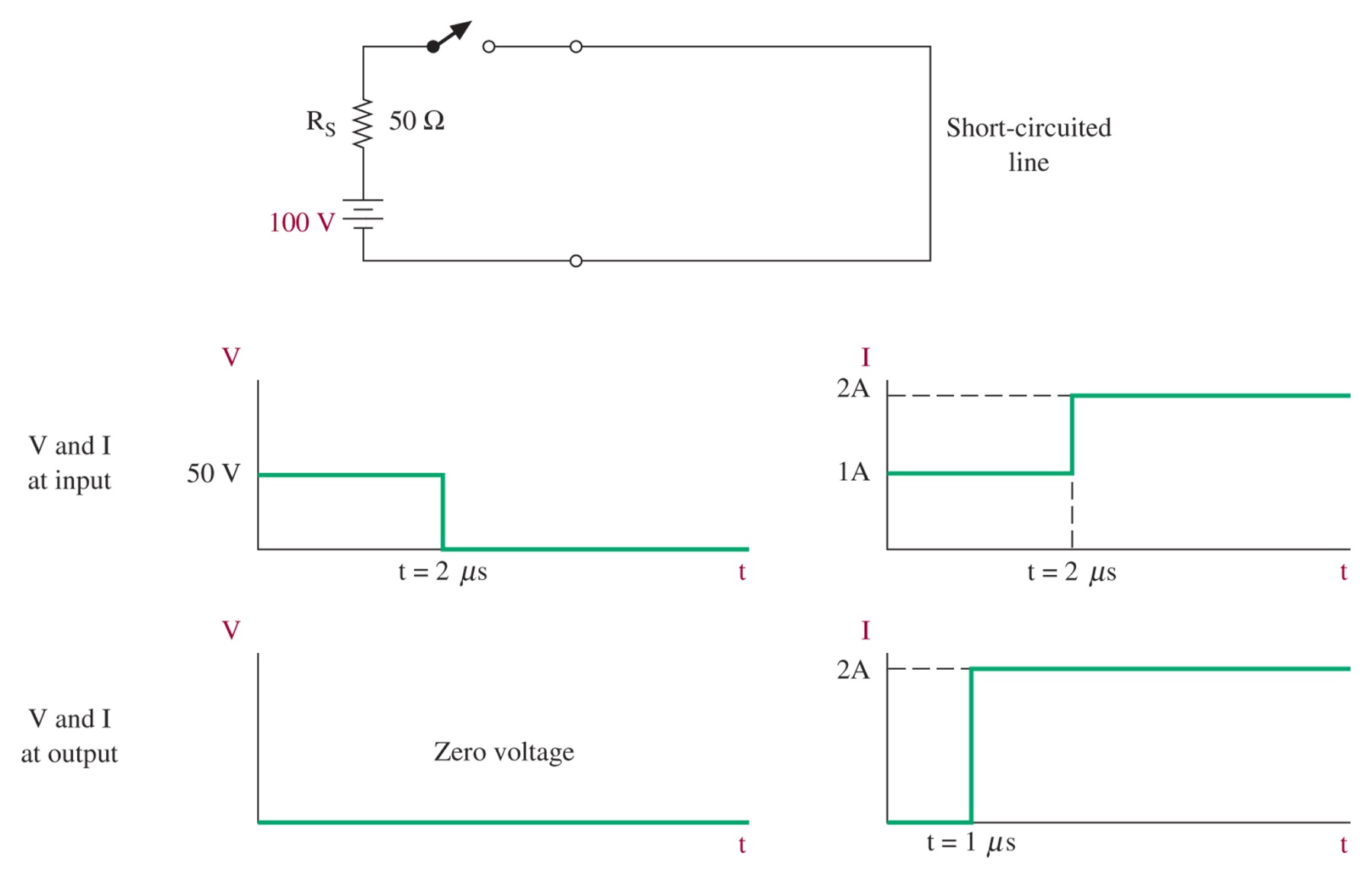 Reflected V out of phase
Reflected I in phase
Figure 12-18   Direct current applied to a short-circuited line.
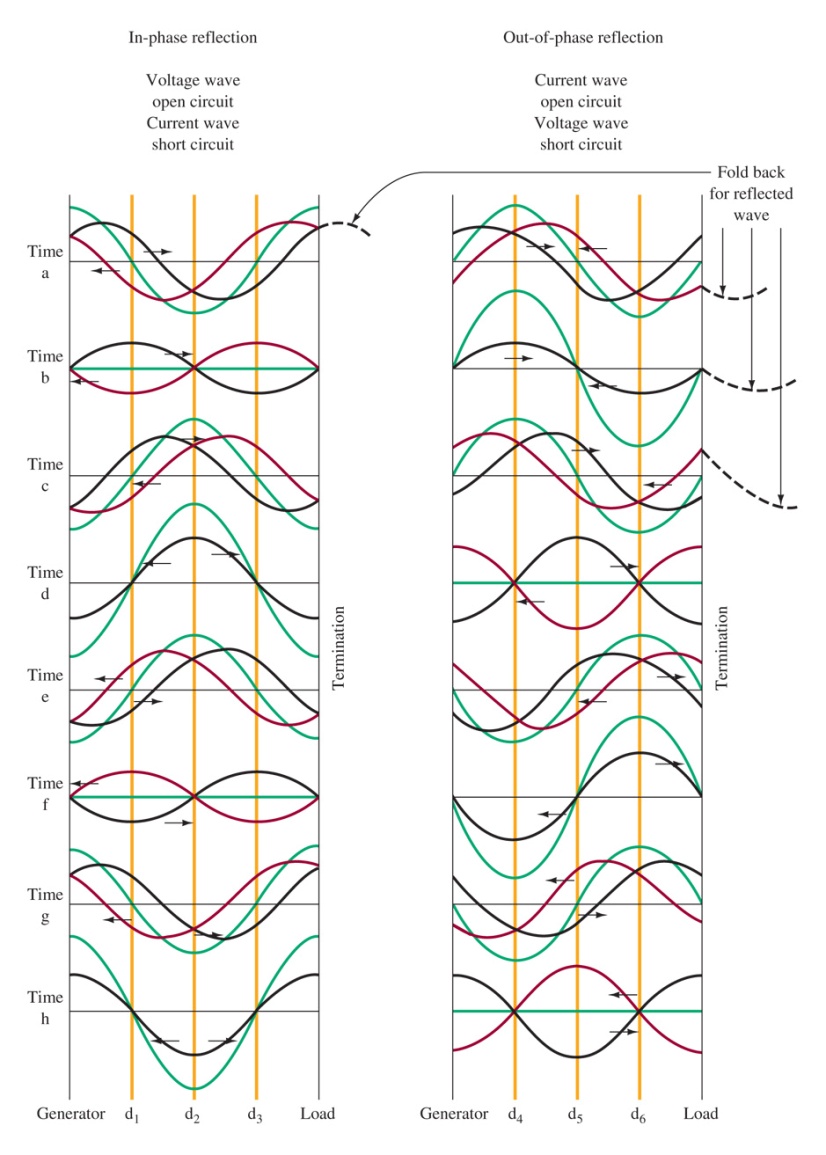 Standing Waves
When a line is not terminated appropriately a standing wave can develop, points in the line where the voltage and current never change
Standing Waves
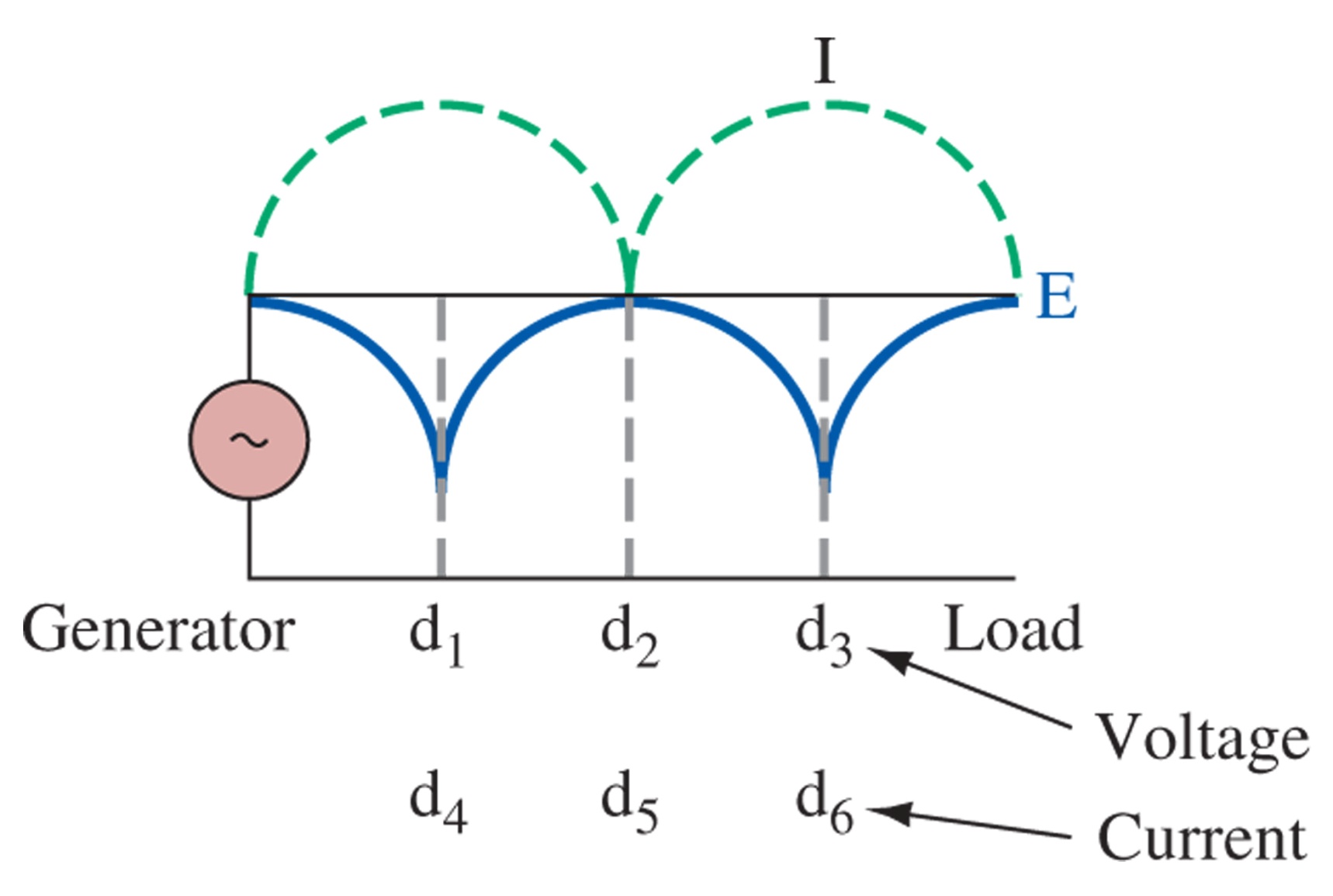 Figure 12-20   Conventional picture of standing—waves open line.
Figure 12-21   Standing waves of voltage and current.
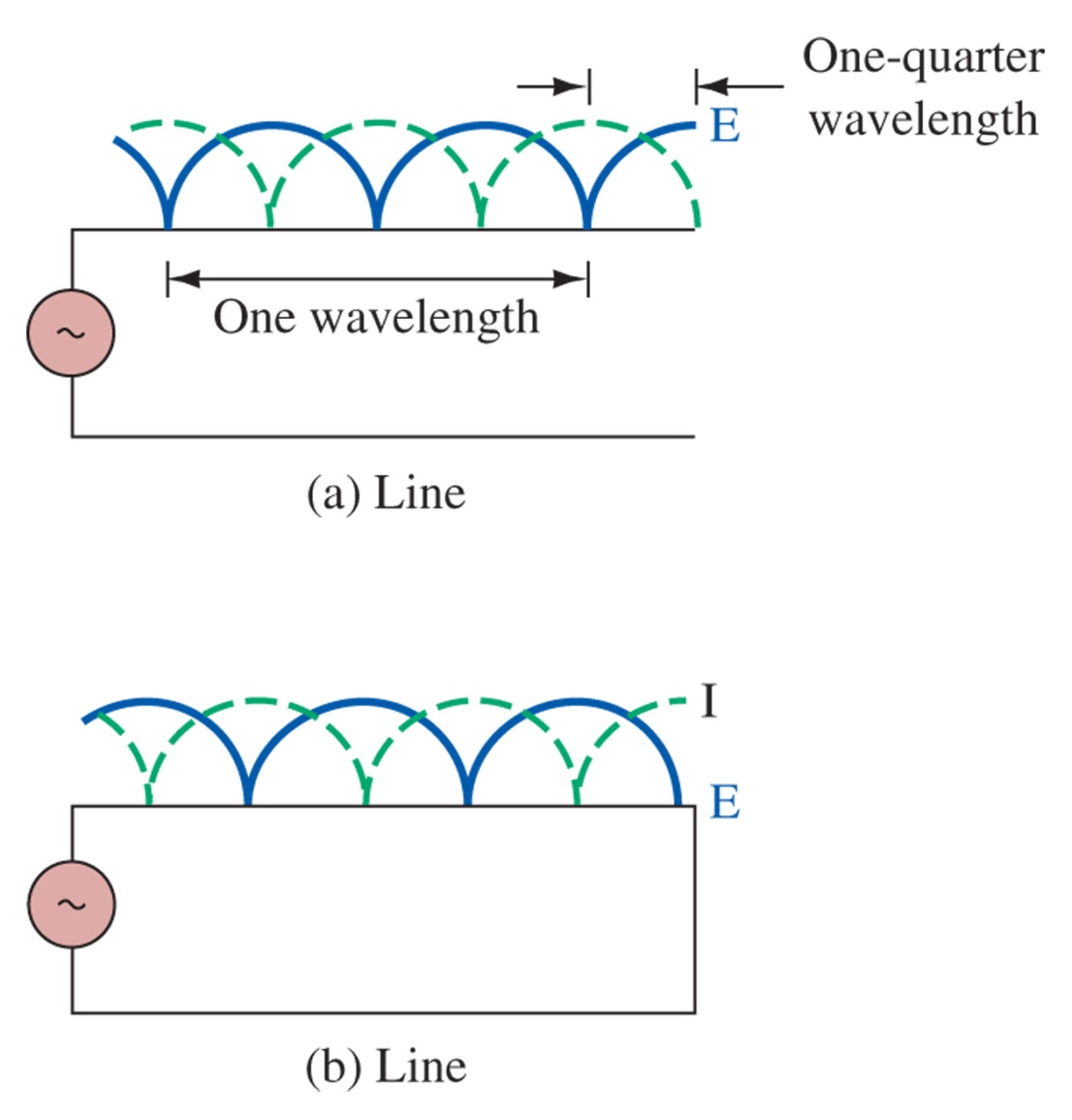 Figure 12-22   Diagram for Example 12-6.
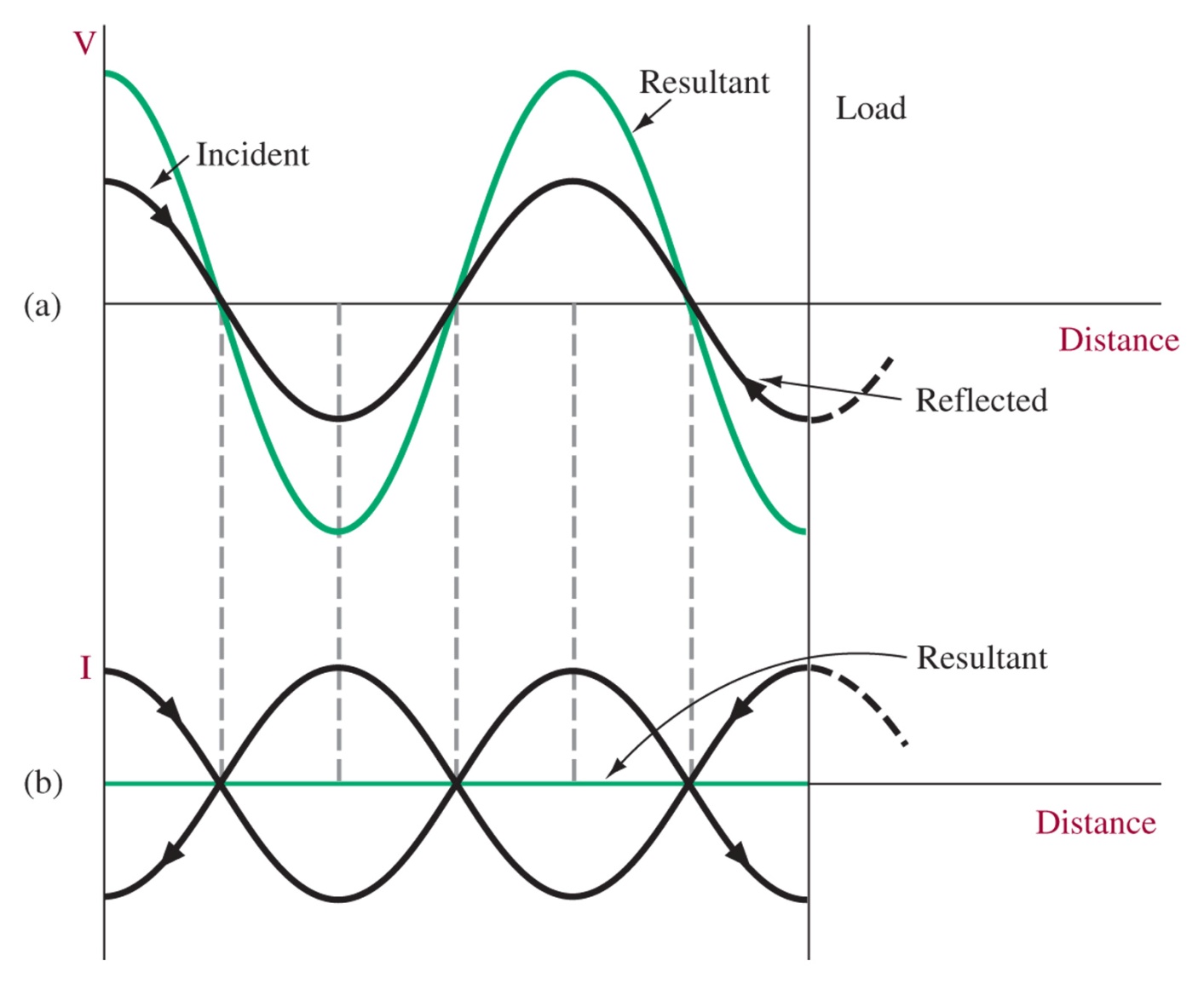 12-7 Standing Wave Ratio
Reflection Coefficient:



Quarter-Wavelength Transformer
Electrical Length
Effects of Mismatch
The full generator power does not reach the load
The cable dielectric may break down as a result of high-value standing waves of voltage (voltage nodes).
The existence of reflections (and rereflections) increases the power loss in the form of I2R heating, especially at the high-value standing waves of current (current nodes)
Noise problems are increased by mismatches
“Ghost” signals can be created
Quarter-Wavelength Transformer
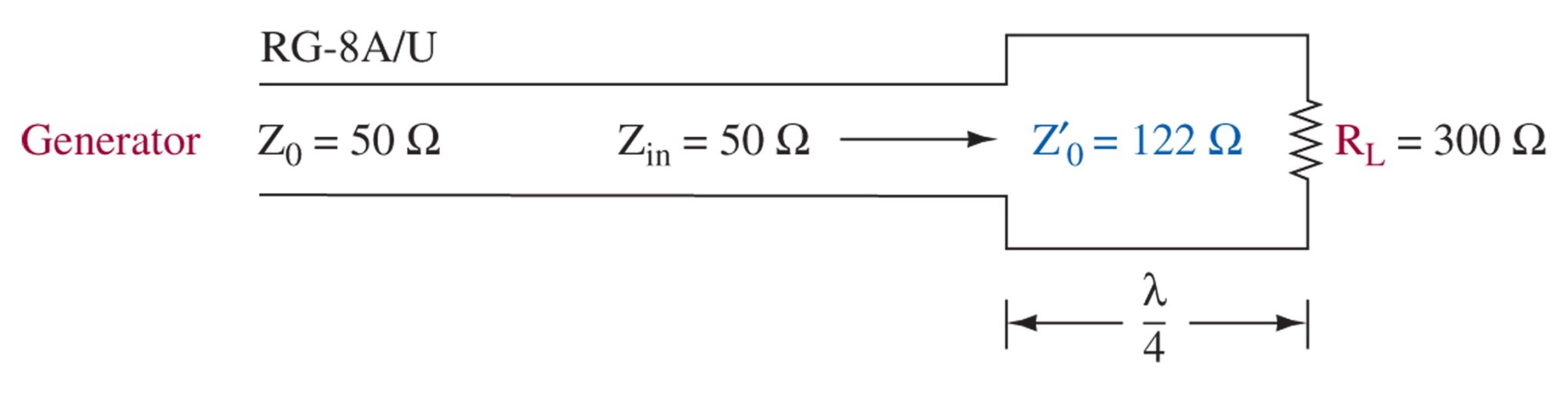 Figure 12-23   /4 matching section for Example 12-7.
Electrical Length
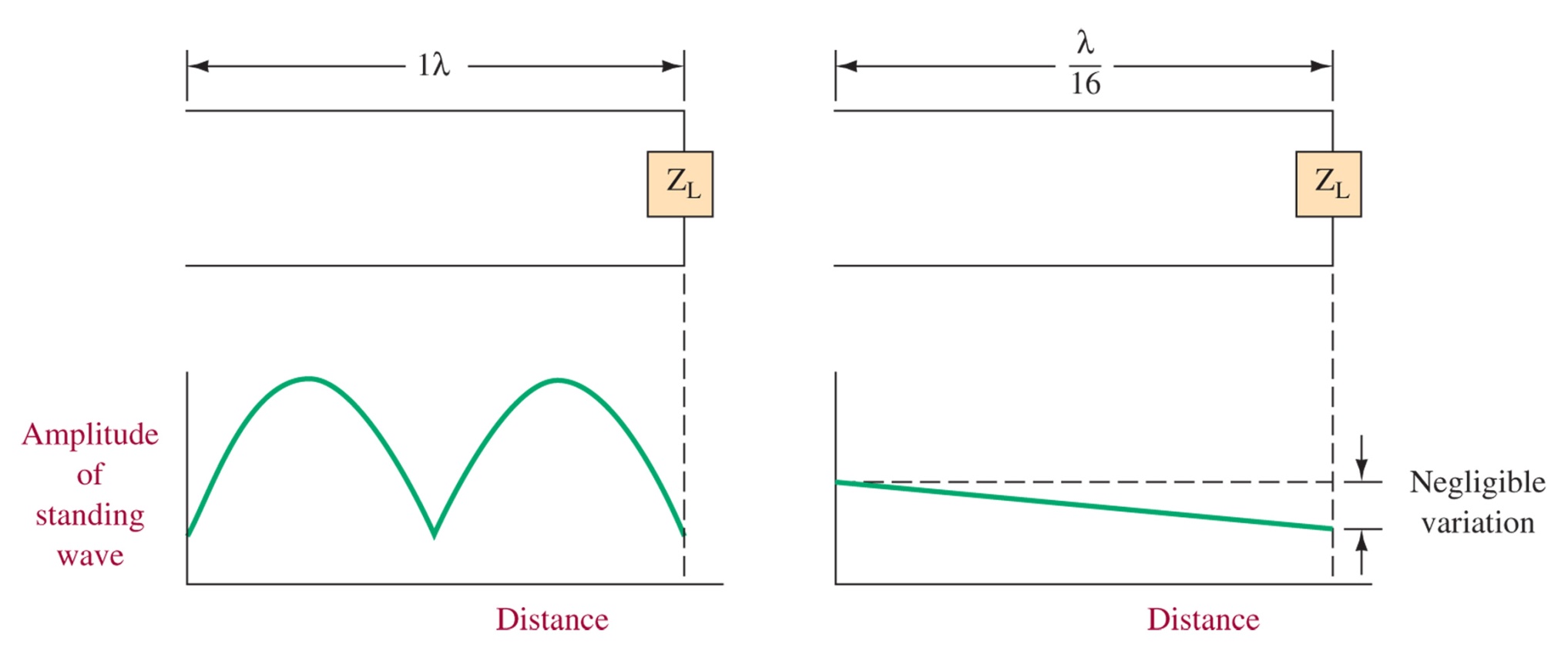 Figure 12-24   Effect of line electrical length.
Transmission line effects are only important when the lines are electrically long.  For telephone 300Hz signals λ=621 miles, so it doesn’t really matter.  For 10 GHz signals λ=3 cm.
12-8 The Smith Chart
Transmission Line Impedance
Smith Chart Introduction
Using the Smith Chart
Corrections for Transmission Loss
Matching Using the Smith Chart
Stub Tuners
Smith Chart
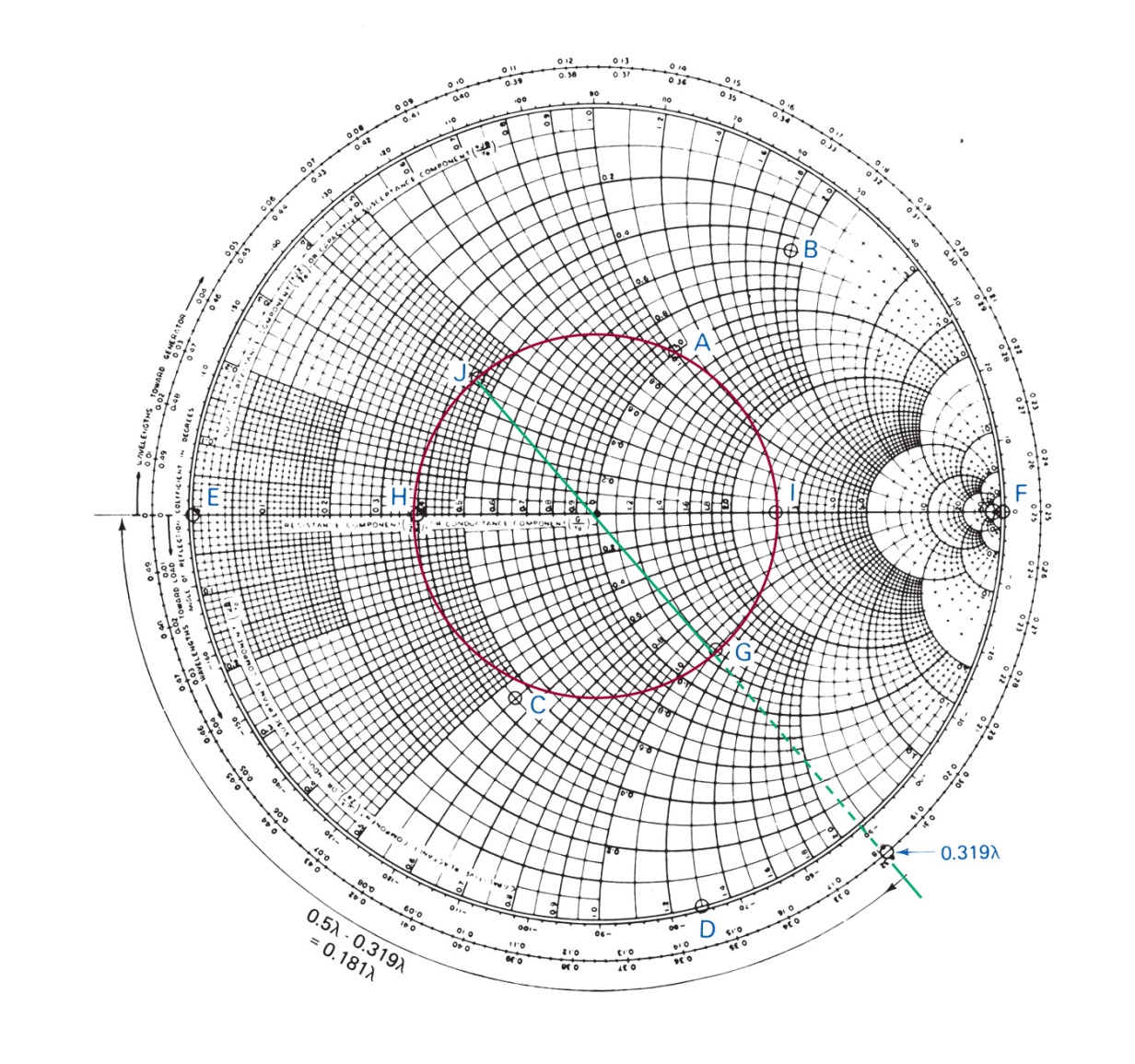 Line impedance at a point
Figure 12-24   Smith chart.
Figure 12-26   Smith chart for Example 12-8.
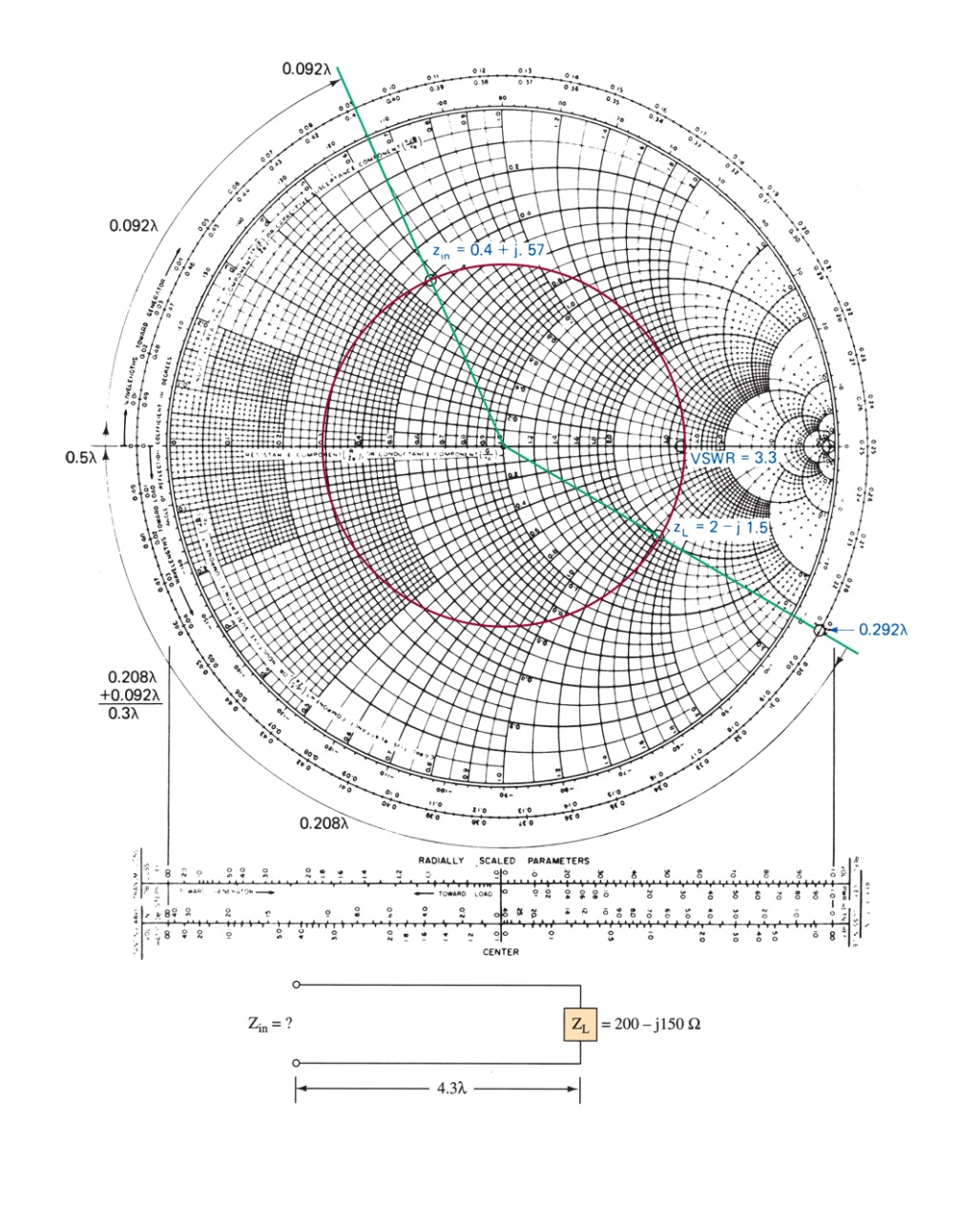 Figure 12-27   Smith chart for Example 12-9.
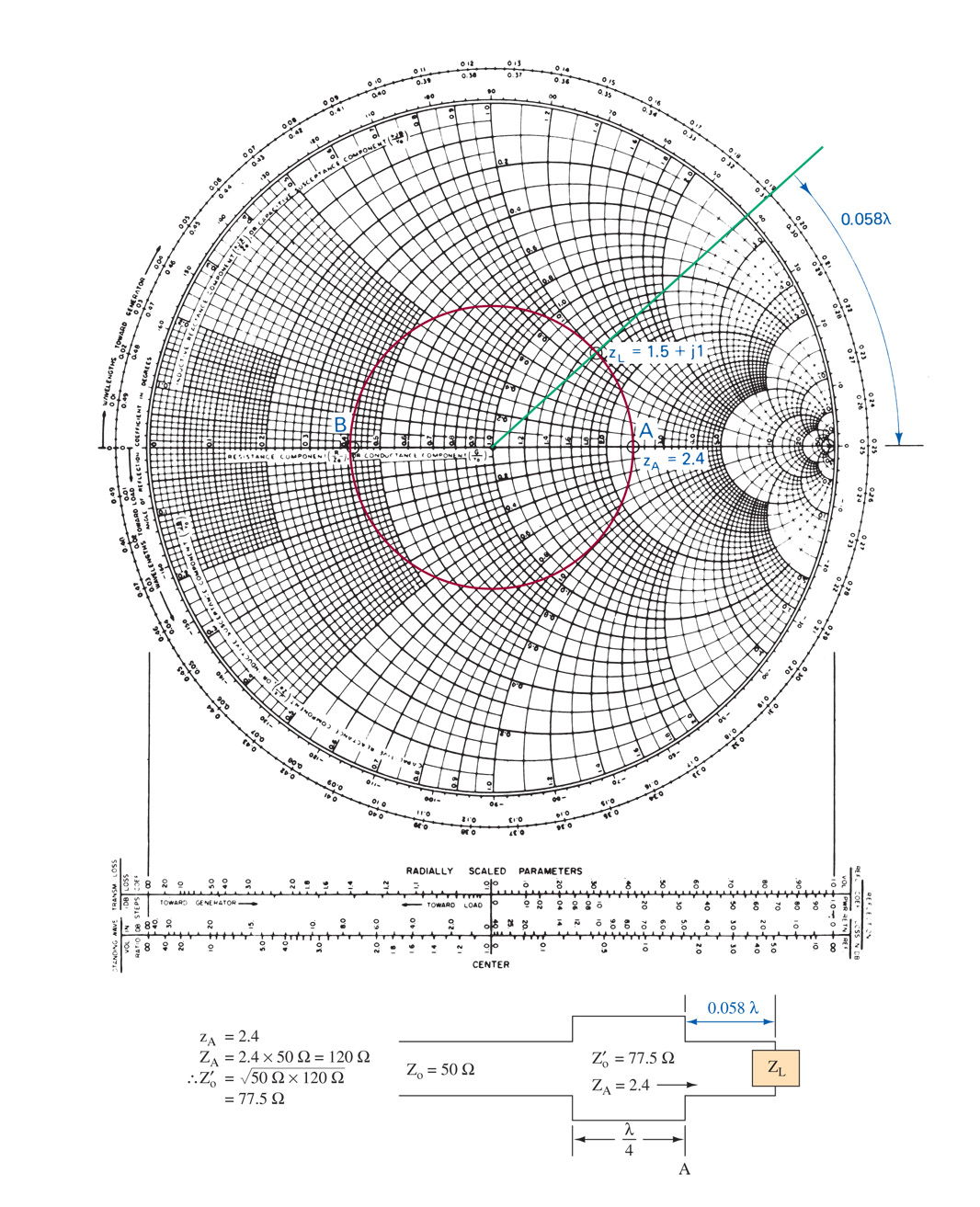 Figure 12-28   Stub tuners.
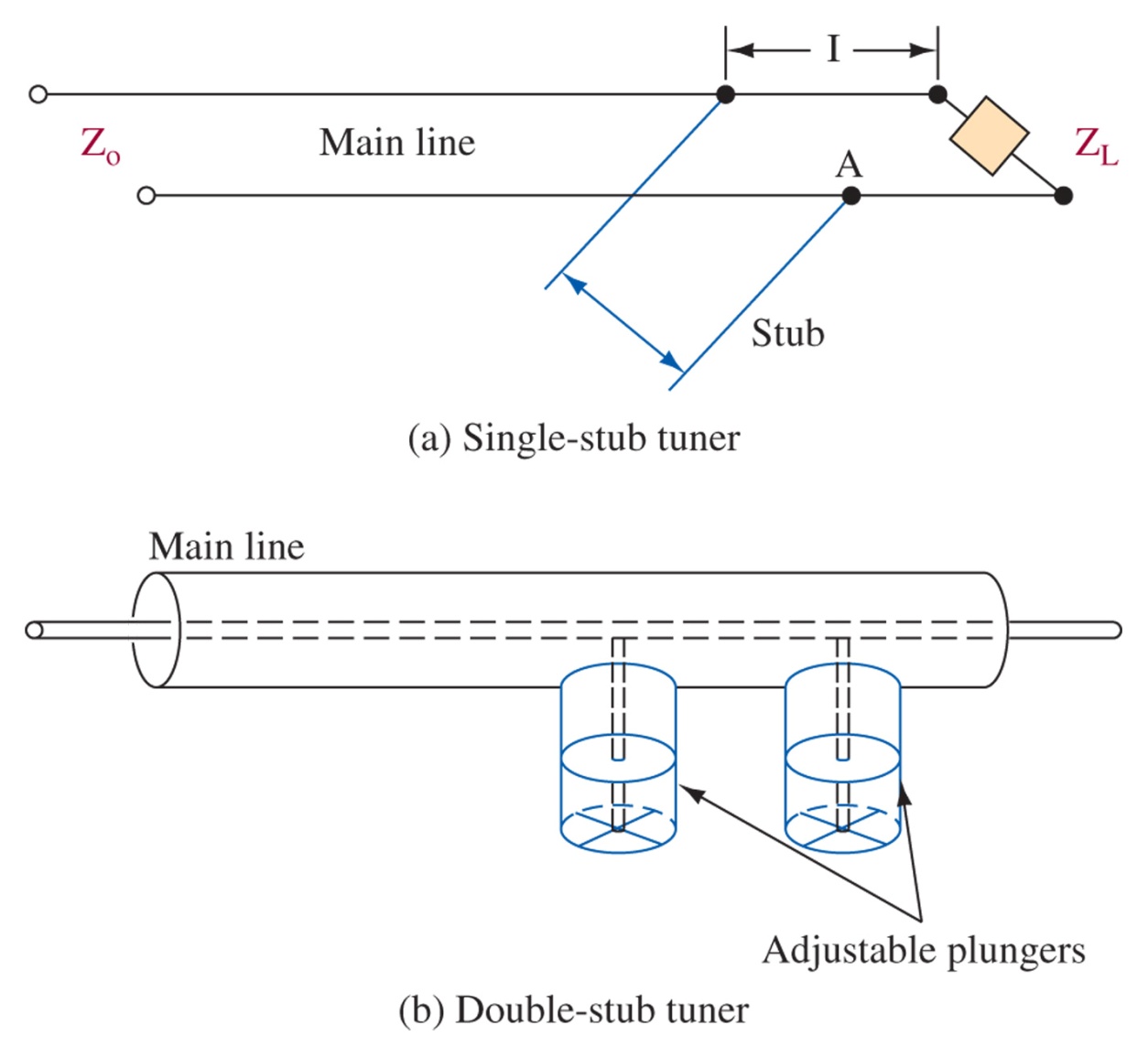 Figure 12-29   Smith chart for Example 12-10.
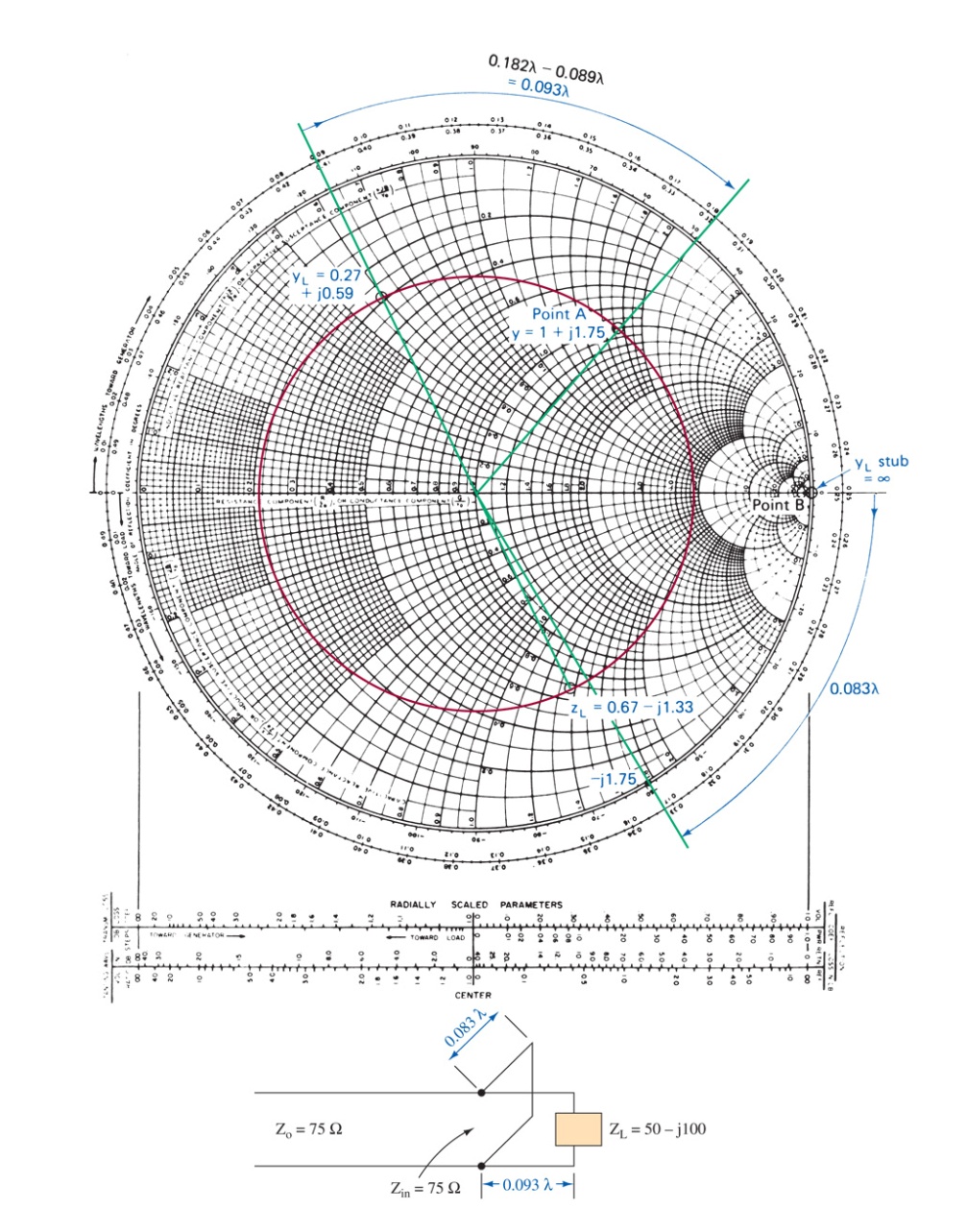 12-9 Transmission Line Applications
Discrete Circuit Simulation
Baluns
Transmission Lines as Filters
Slotted Lines
Time-Domain Reflectometery
Figure 12-30   Transmission line section equivalency.
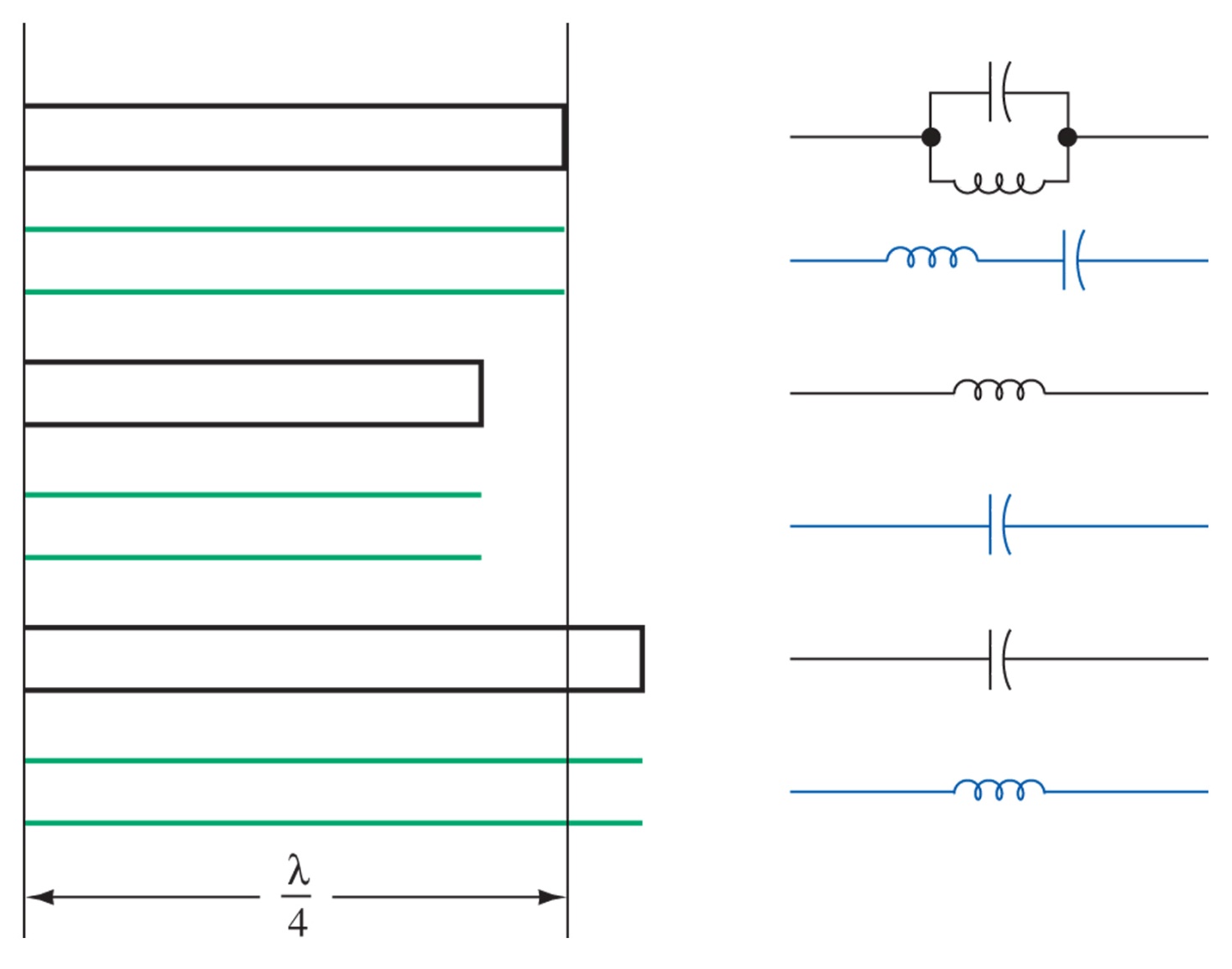 Figure 12-31   Baluns.
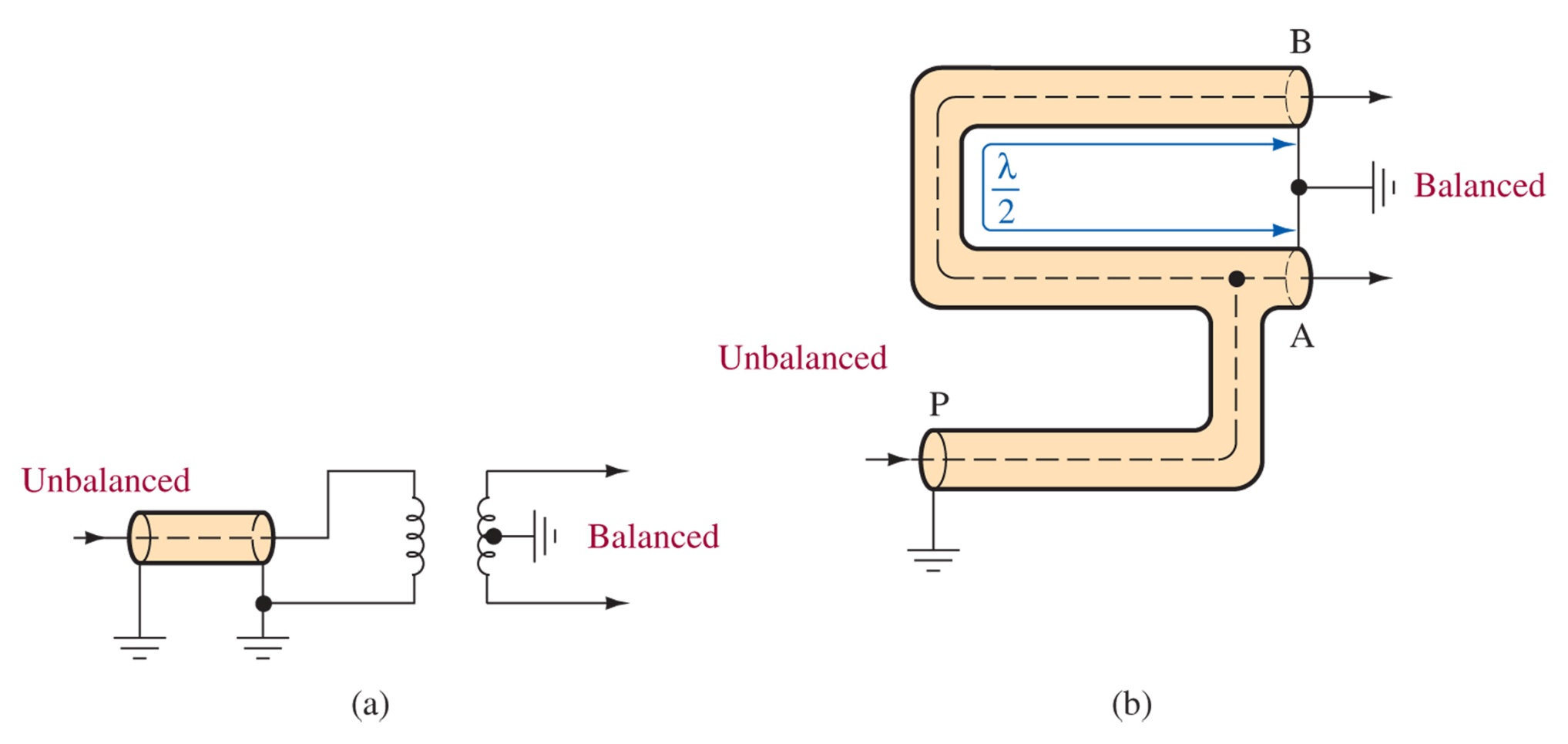 Figure 12-32   Quarter-wave filters.
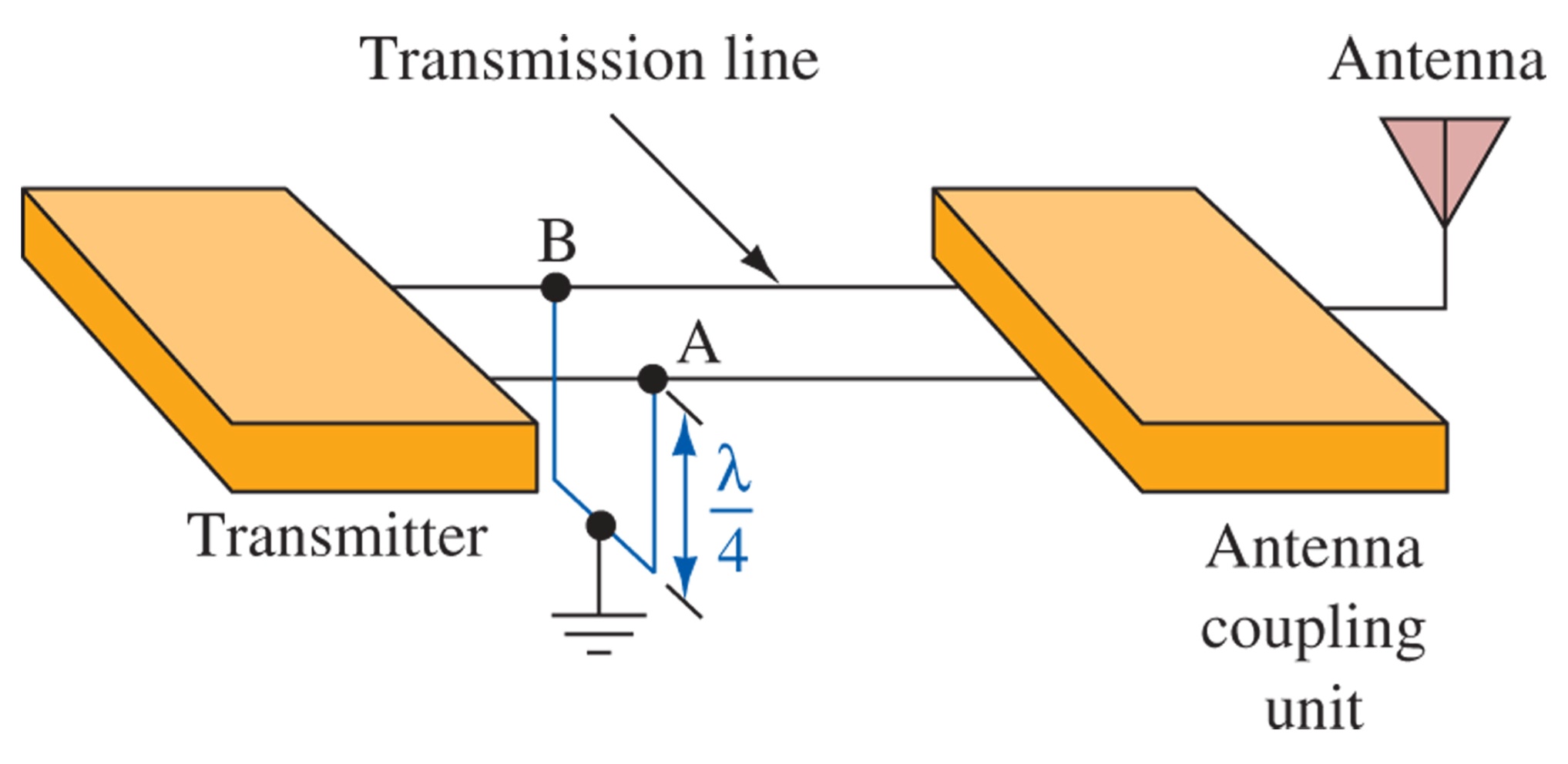 Figure 12-33   Time-domain reflectometry.
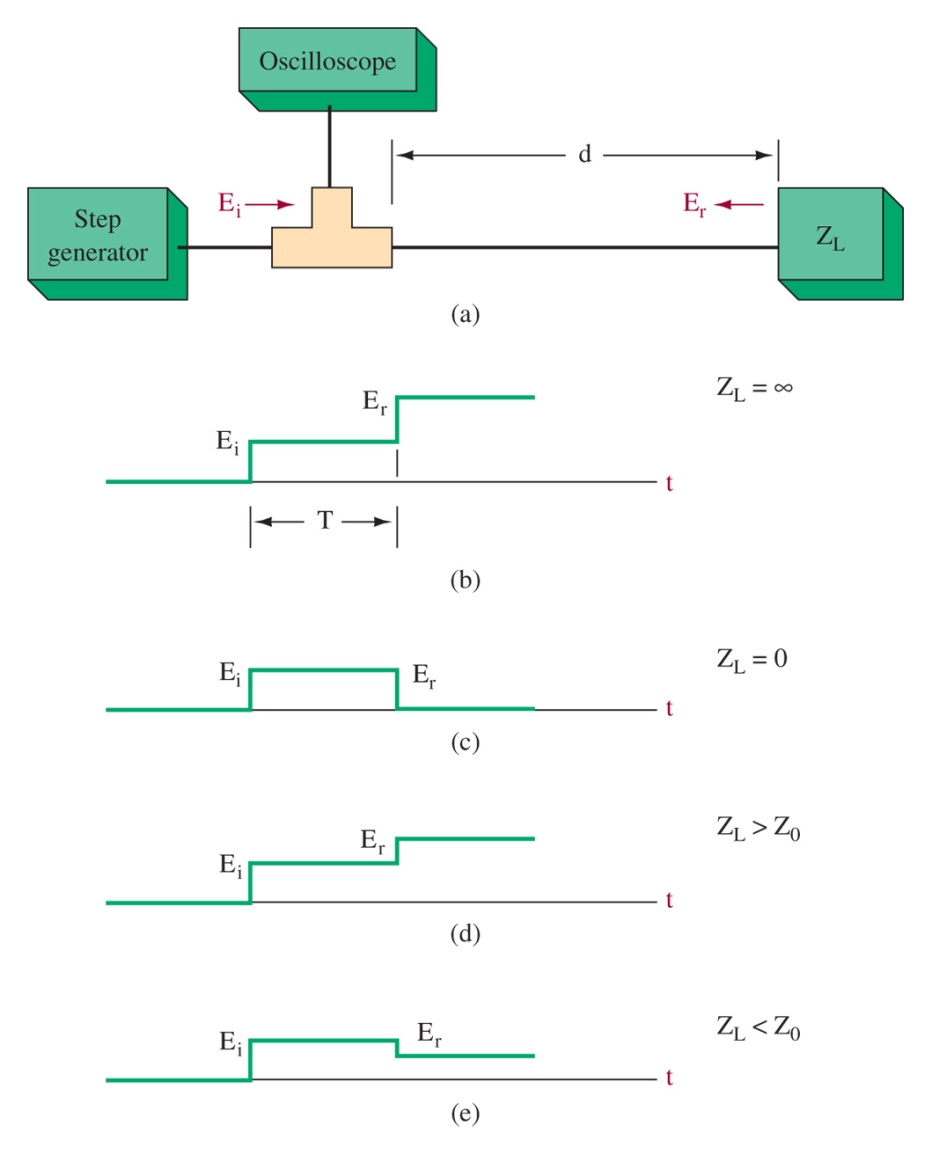 Figure 12-33 (continued)   Time-domain reflectometry.
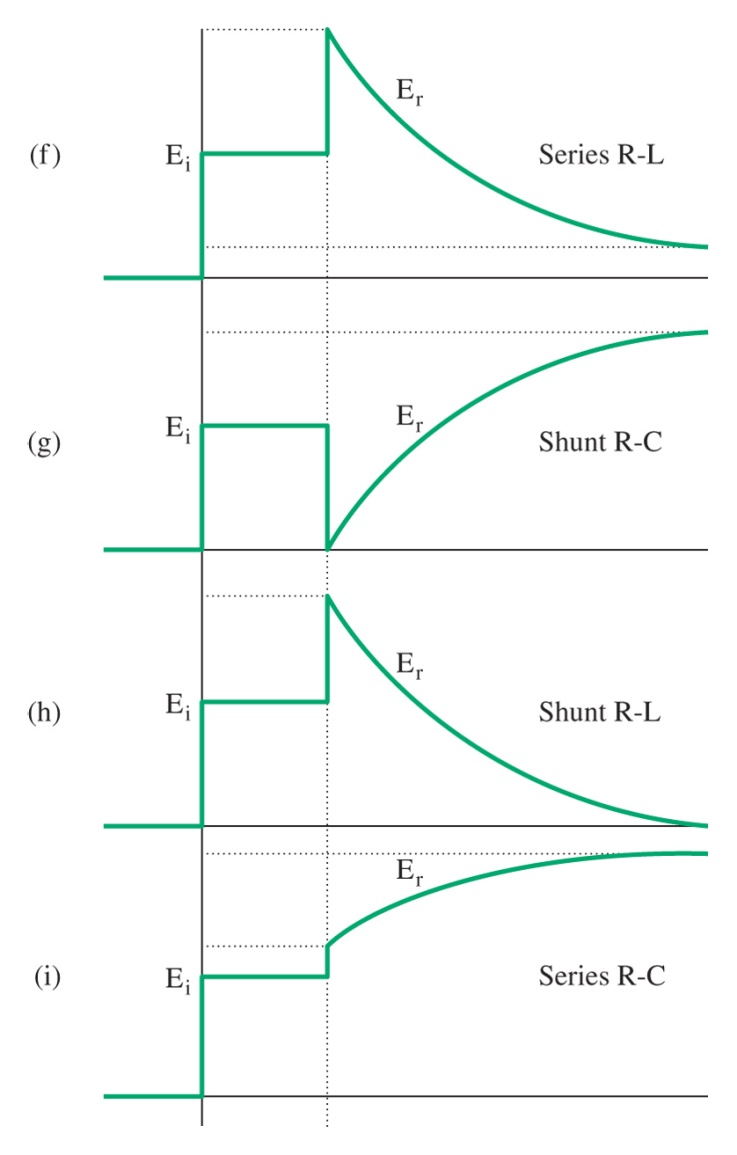 12-10 Troubleshooting
Common Applications
Losses on Transmission Lines
Interference on Transmission Lines
Cable Testing
Television Antenna Line Repair
Figure 12-34   Heat radiation and leakage losses.
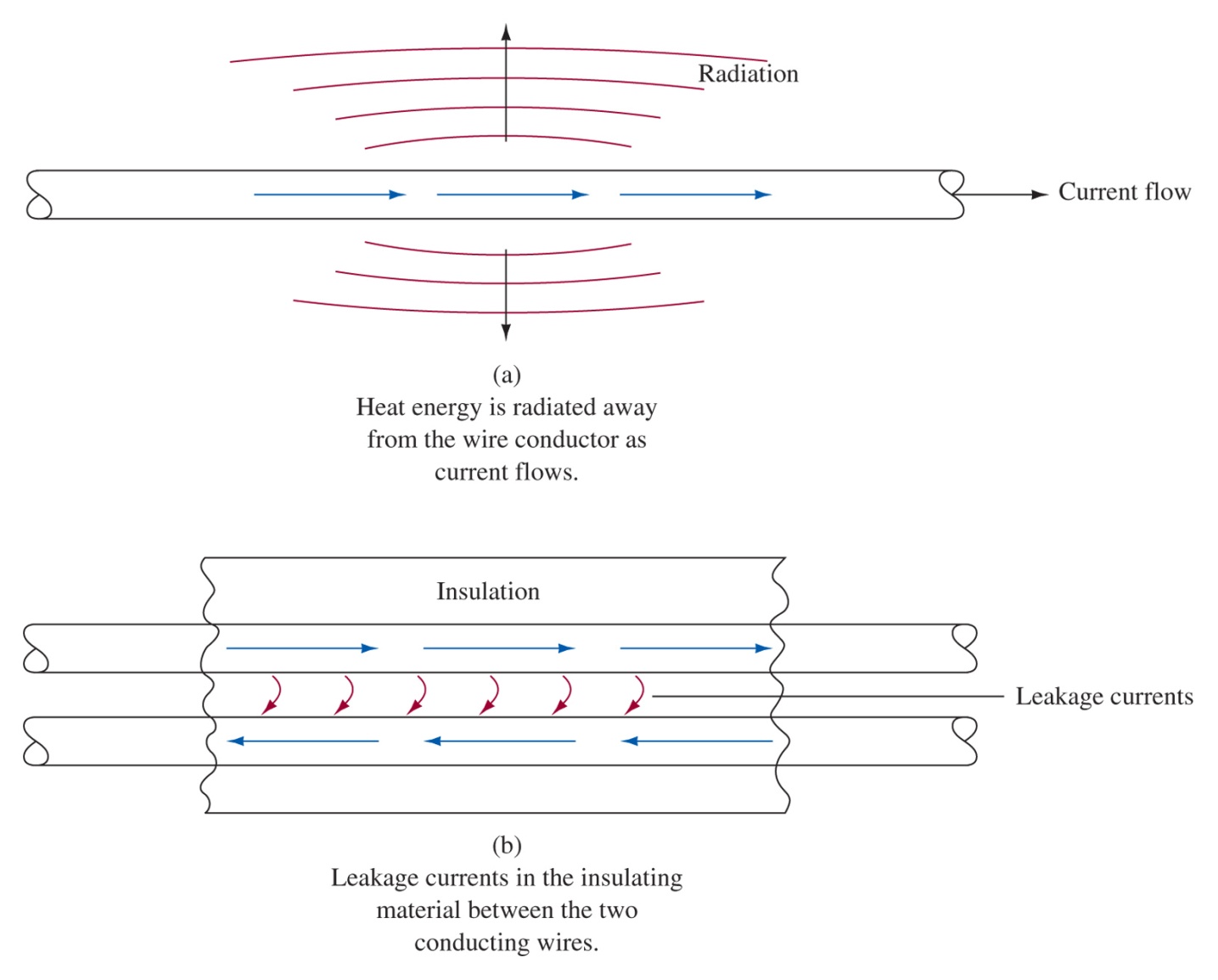 12-11 Troubleshooting w/ Multisim
Figure 12-35   An example of using the Multisim Network Analyzer to analyze a 50-Ω resistor.
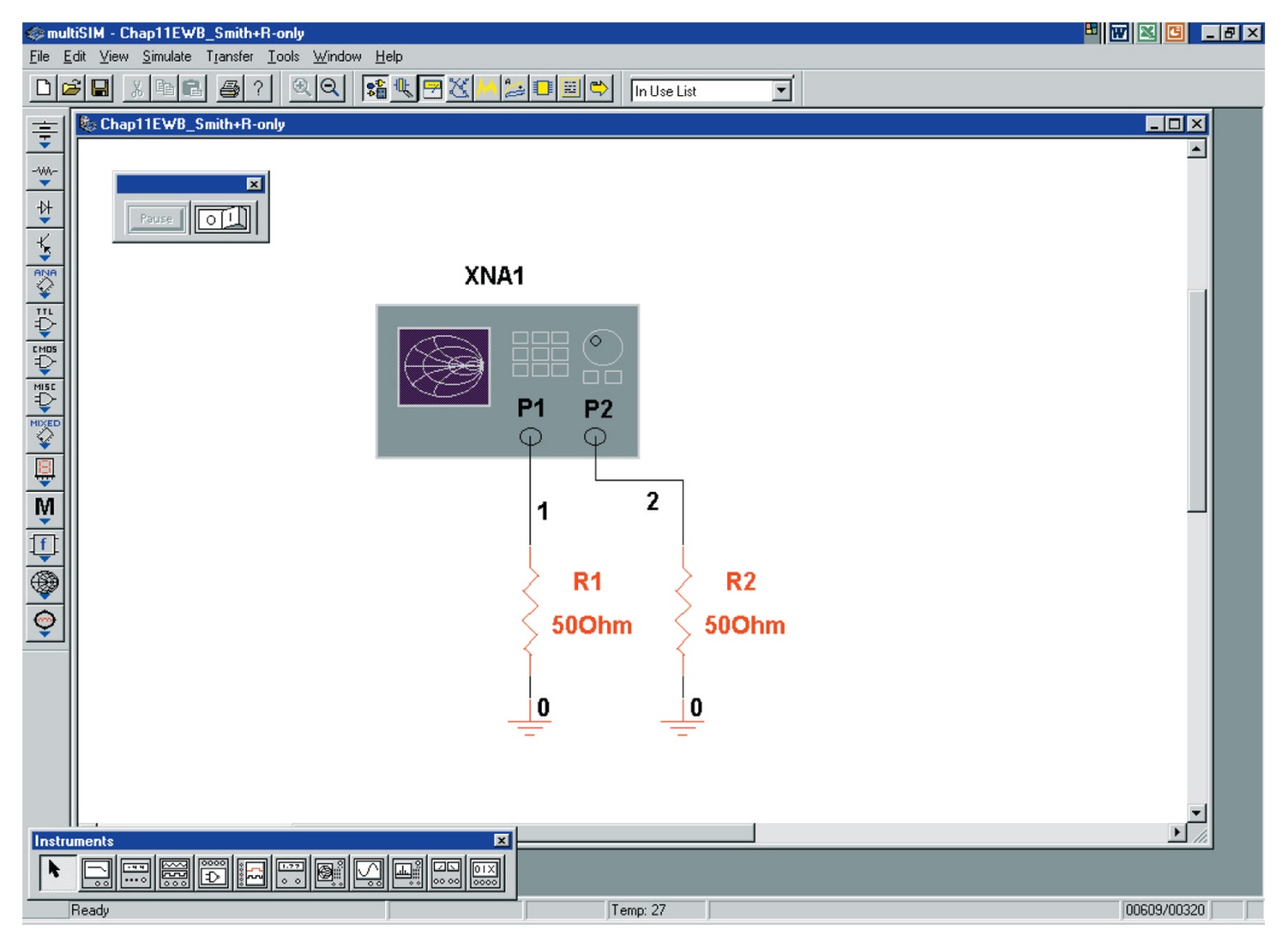 Figure 12-36   The Smith chart for the test of the 50- Ω resistor.
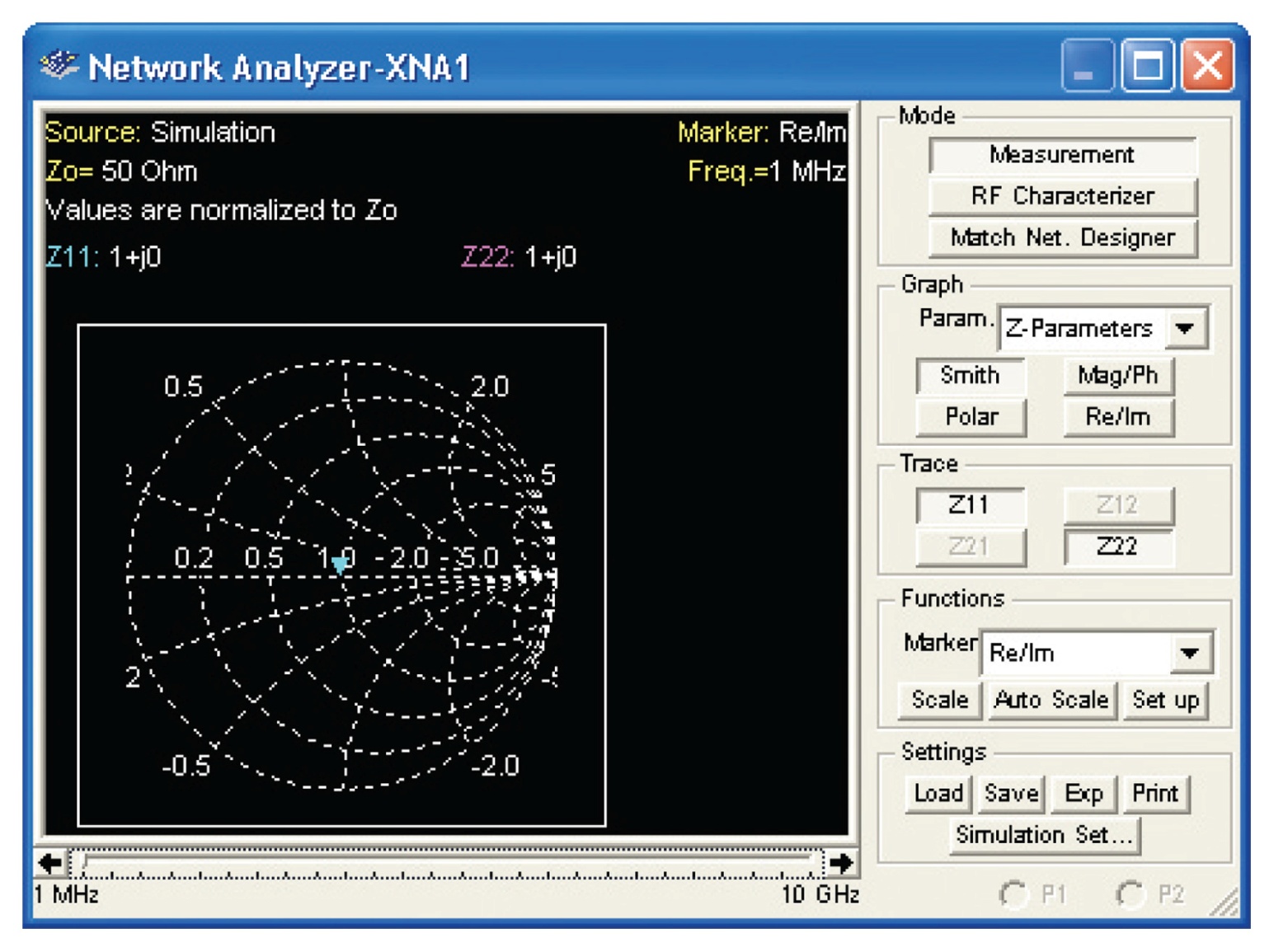 Figure 12-37   The Smith chart result for the simple RC network.
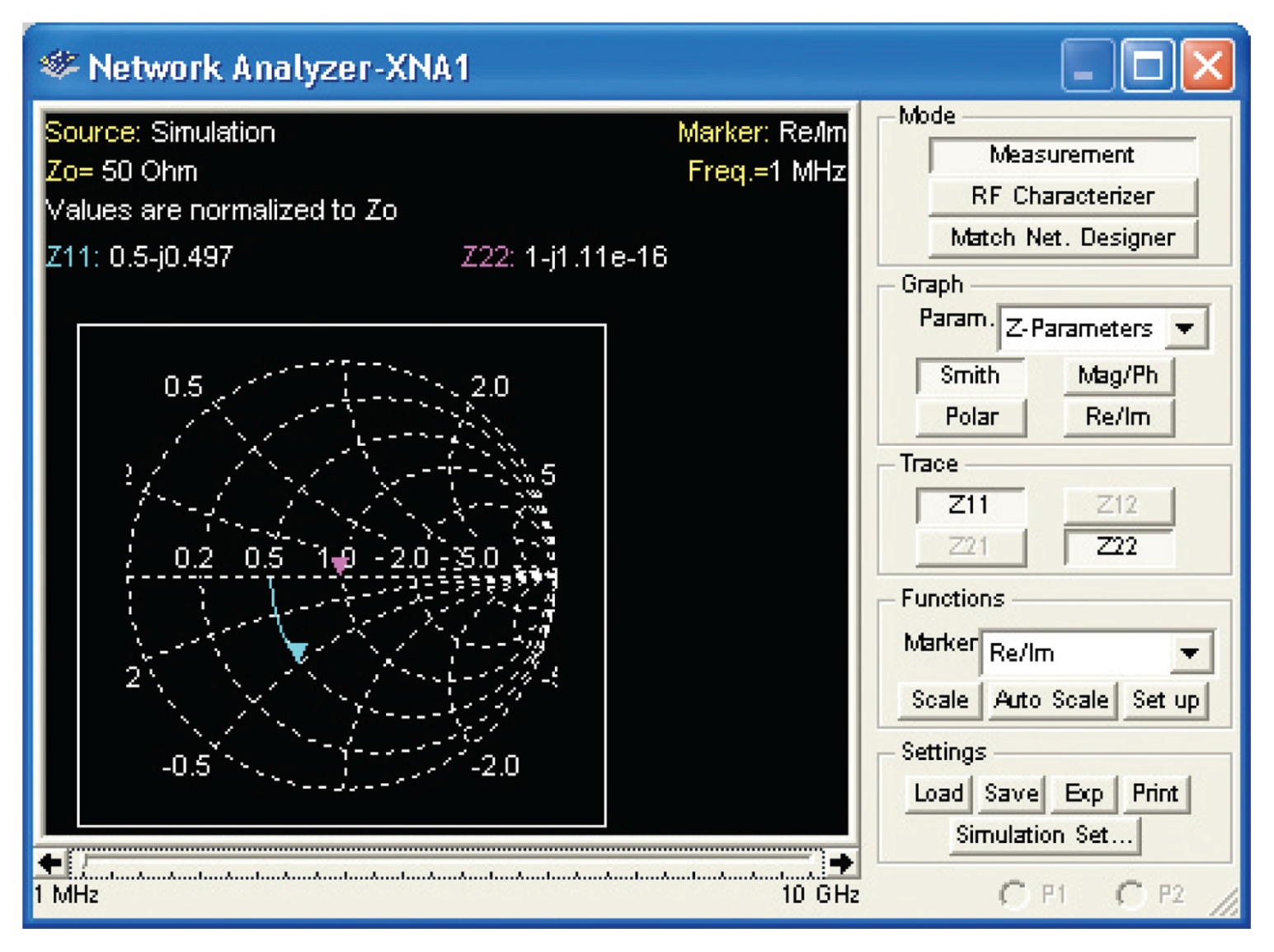 Figure 12-38   The Smith chart result for the simple RL network.
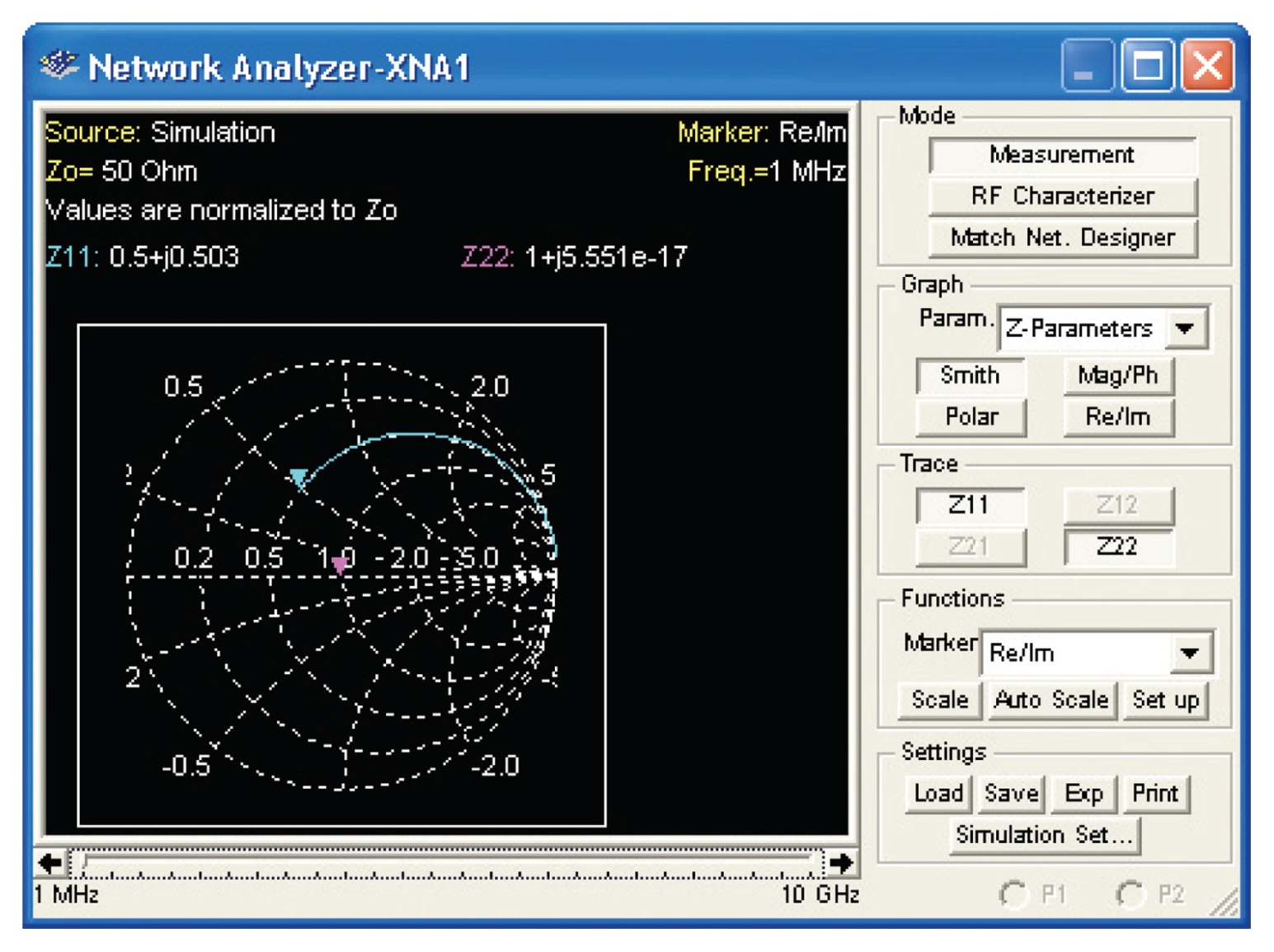